Memory-based DoS and Deanonymization Attacks on Tor
DCAPS Seminar
October 11th, 2013
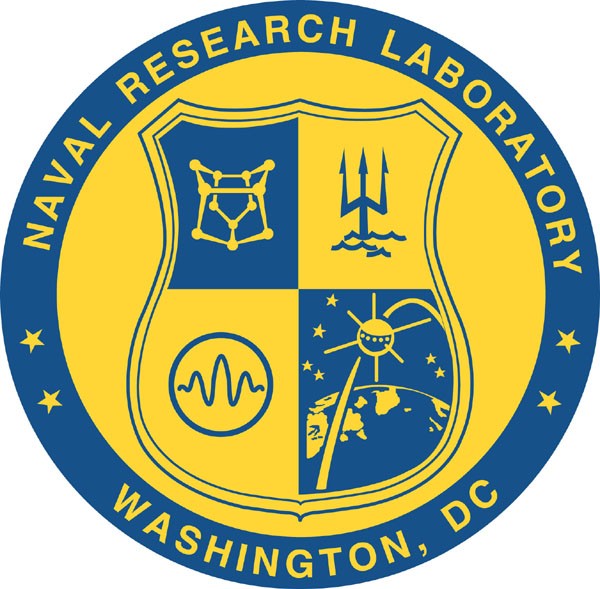 Rob Jansen
U.S. Naval Research Laboratory
rob.g.jansen@nrl.navy.mil
*Joint with Aaron Johnson, Florian Tschorsch, Björn Scheuermann
The Tor Anonymity Network
torproject.org
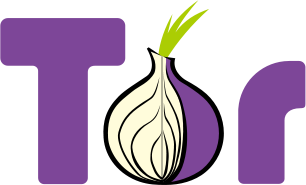 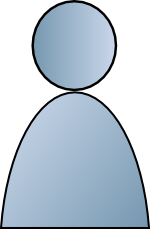 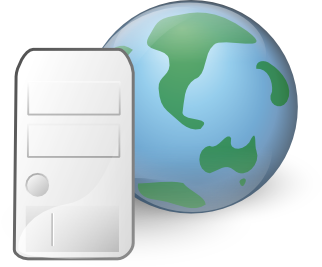 How Tor Works
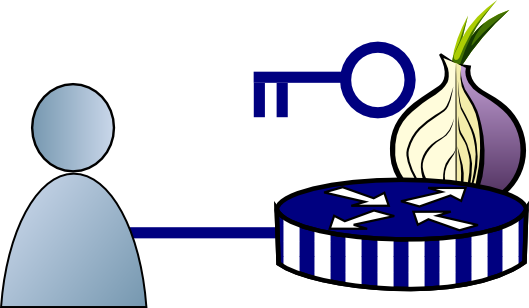 How Tor Works
How Tor Works
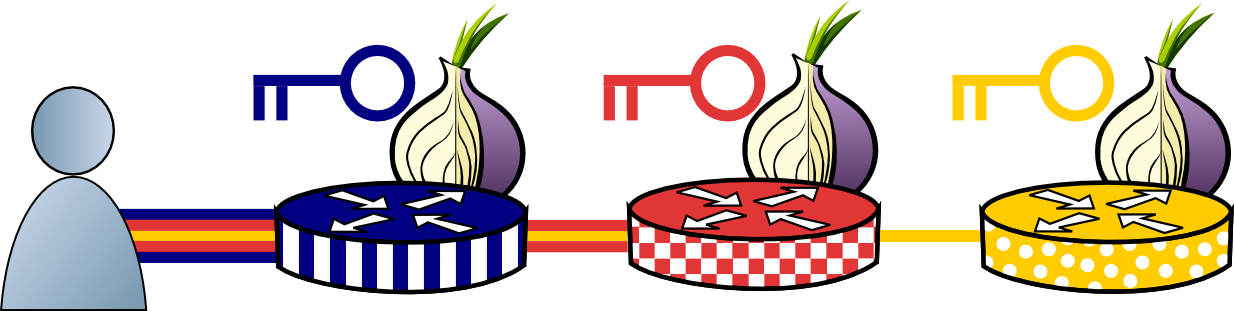 How Tor Works
How Tor Works
Tor protocol aware
Tor Flow Control
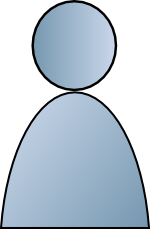 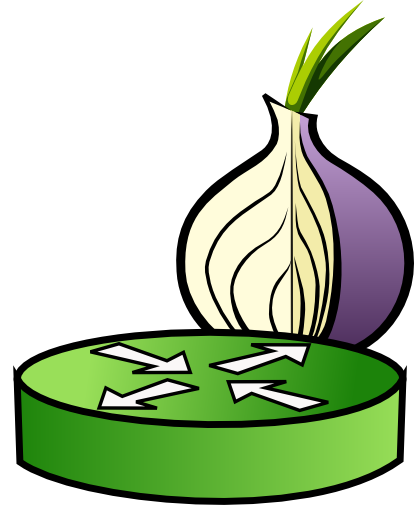 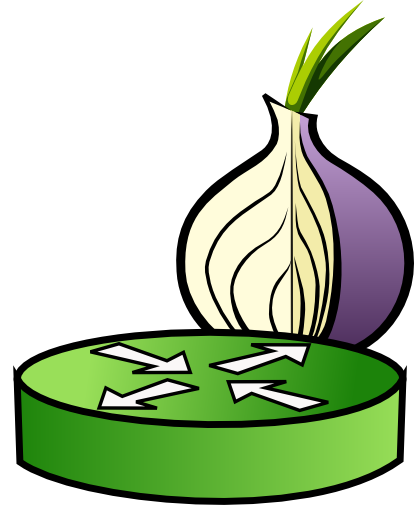 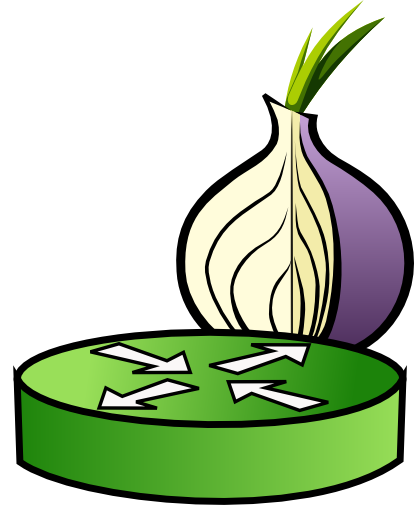 exit
entry
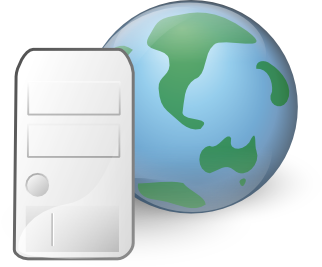 Tor Flow Control
One TCP Connection Between Each Relay, Multiple Circuits
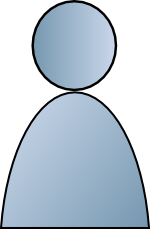 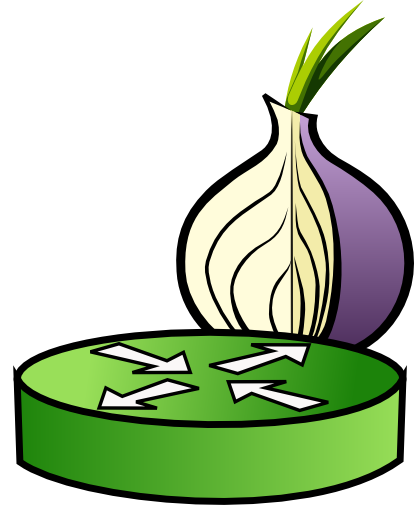 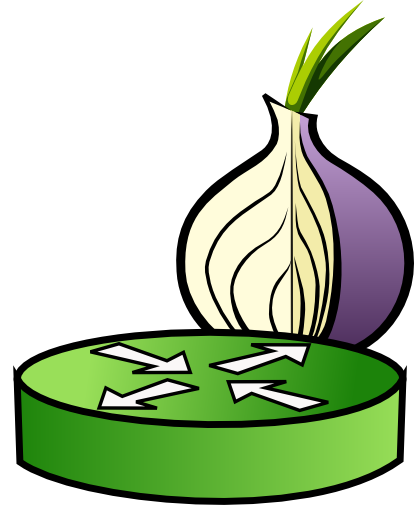 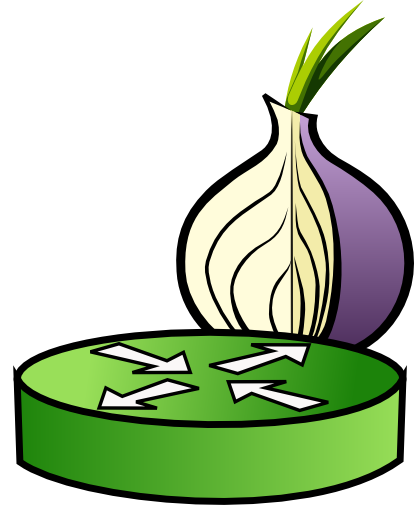 exit
entry
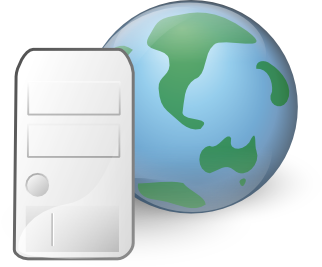 Tor Flow Control
One TCP Connection Between Each Relay, Multiple Circuits
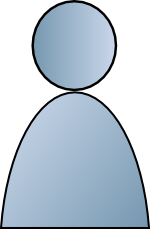 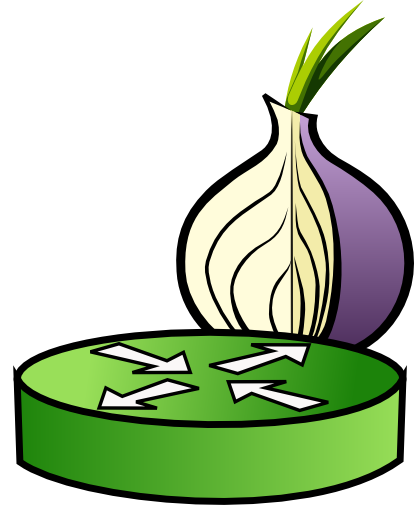 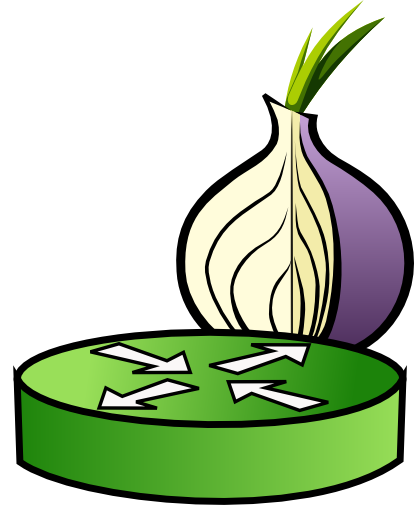 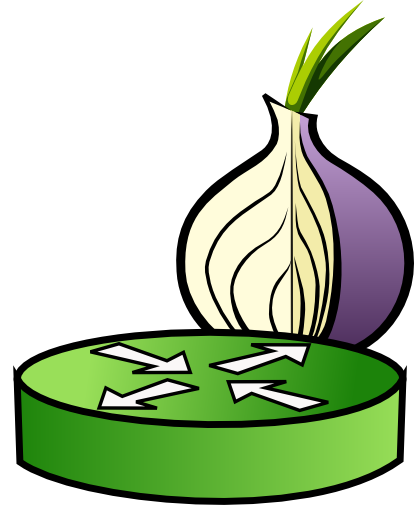 exit
entry
Multiple Application Streams
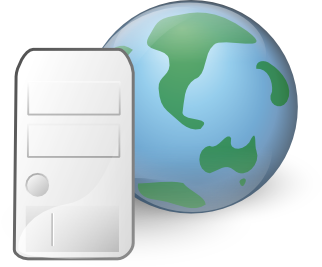 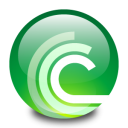 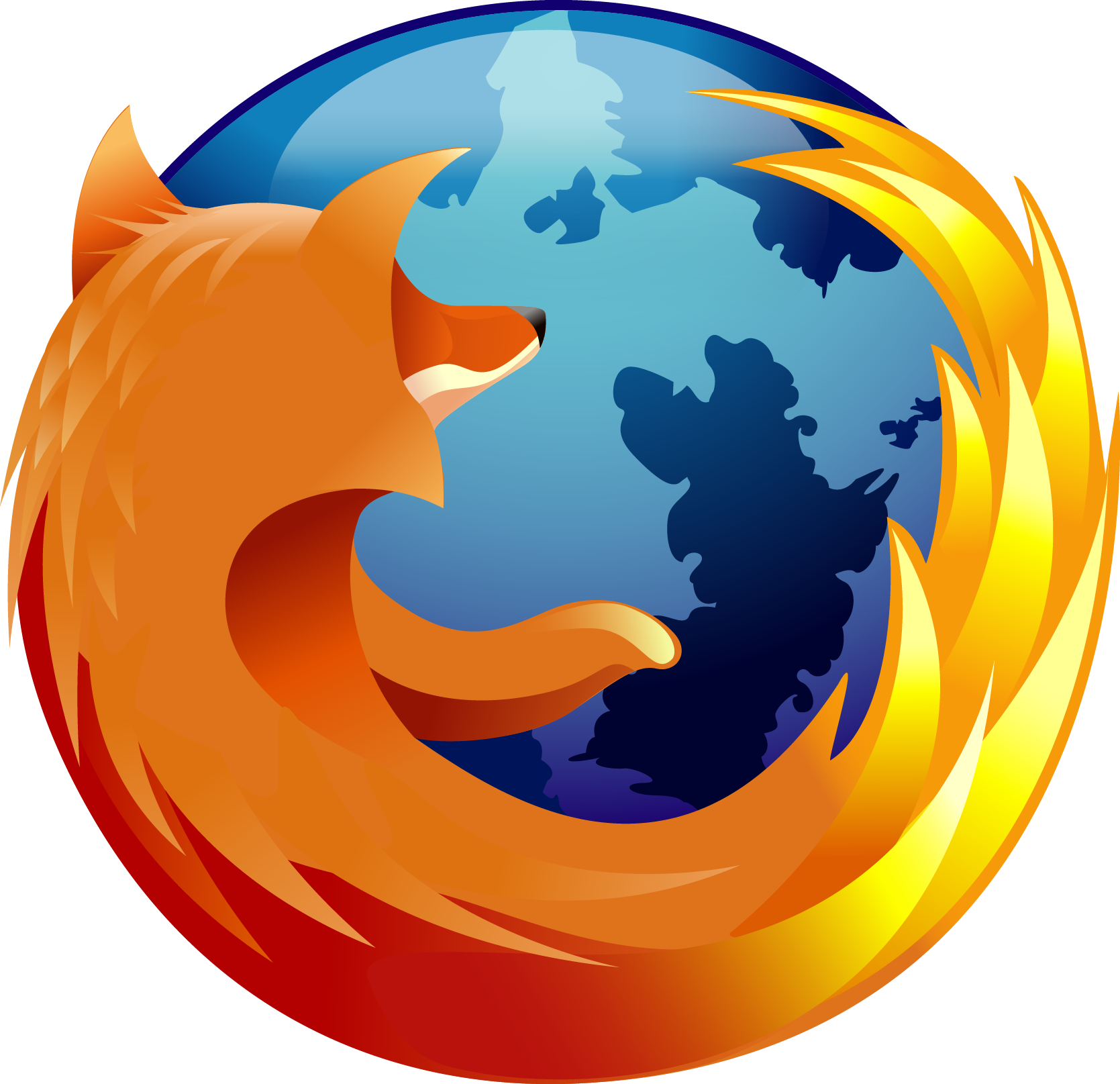 Tor Flow Control
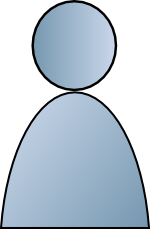 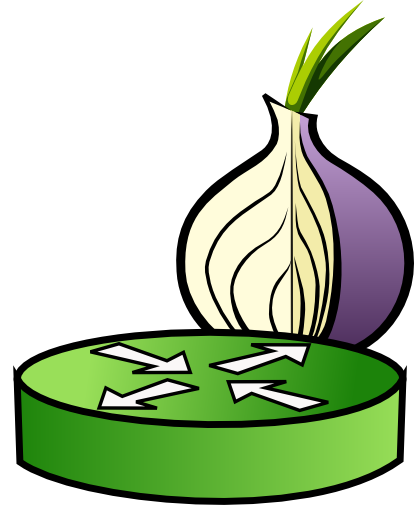 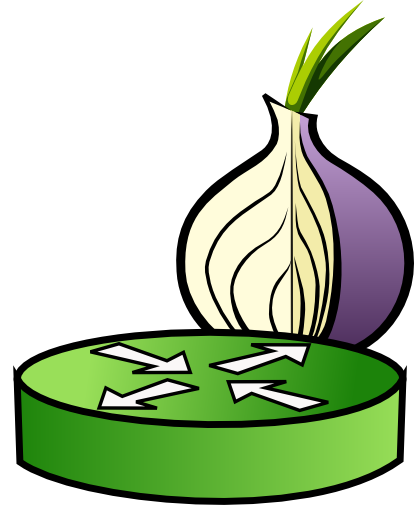 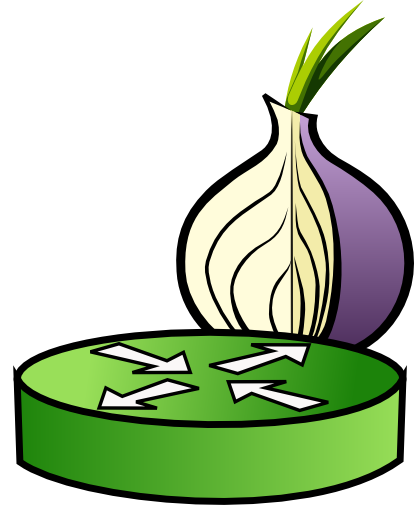 exit
entry
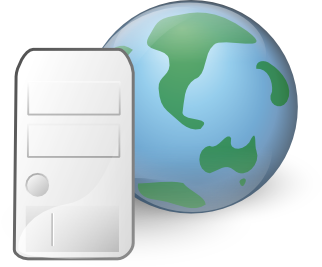 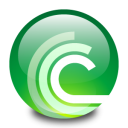 No end-to-end TCP!
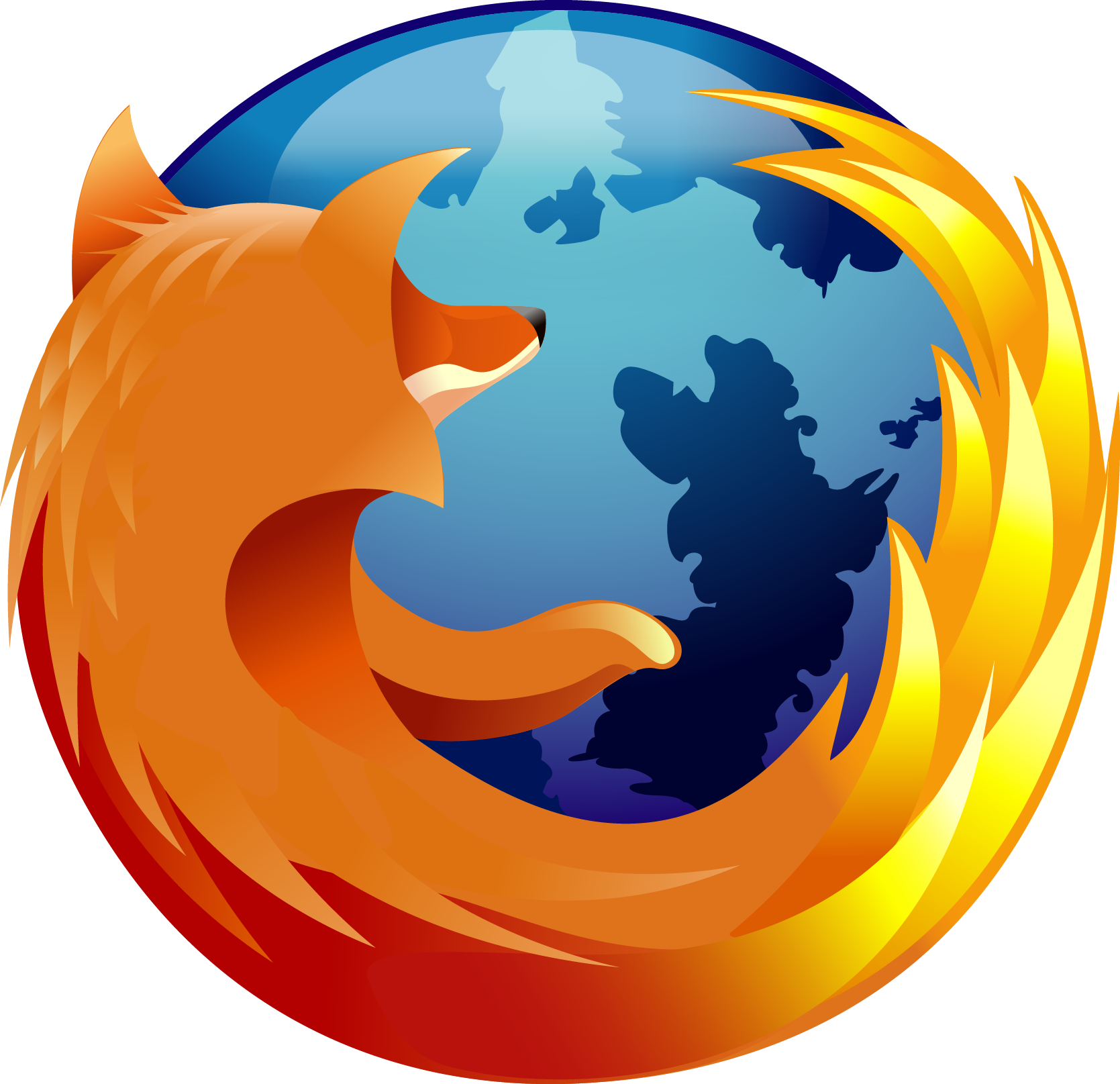 Tor Flow Control
Tor protocol aware
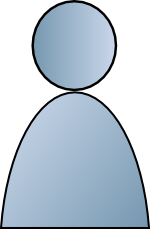 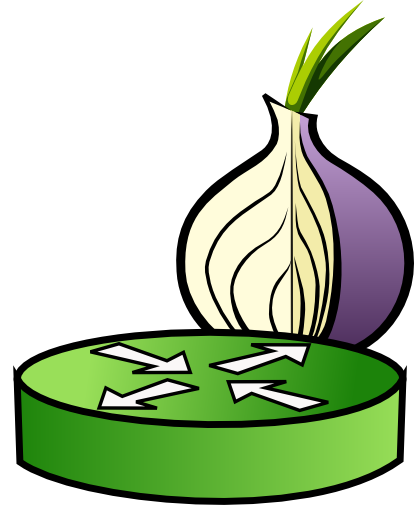 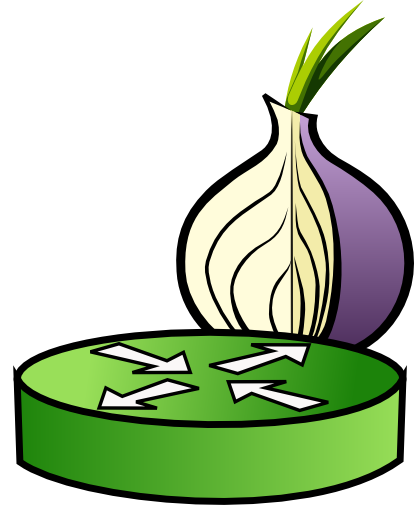 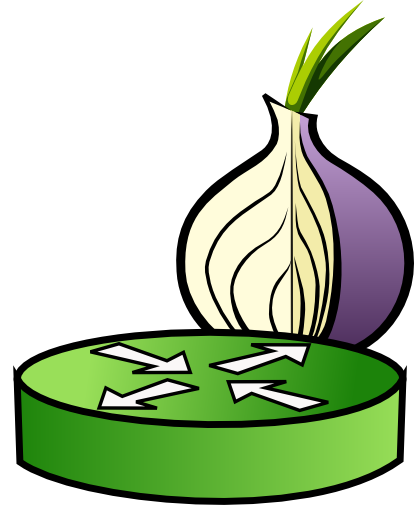 exit
entry
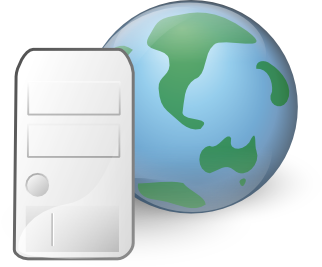 Tor Flow Control
Delivery
End
Packaging End
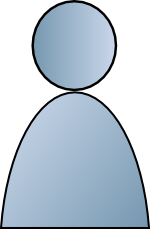 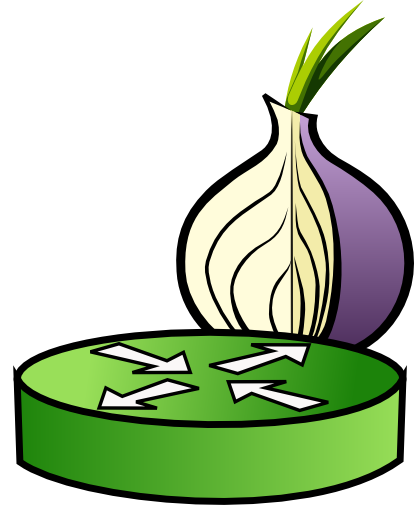 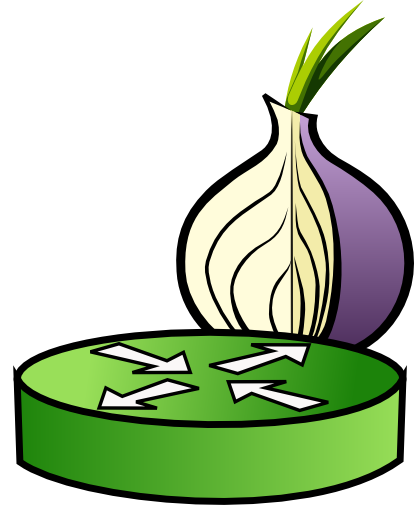 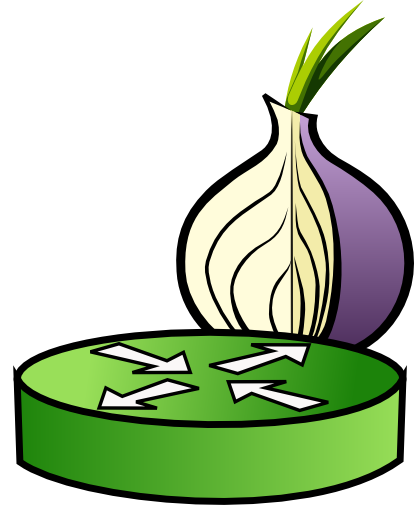 exit
entry
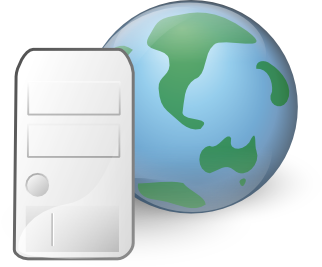 Tor Flow Control
Delivery
End
Packaging End
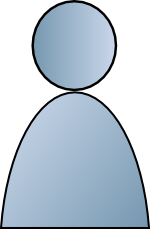 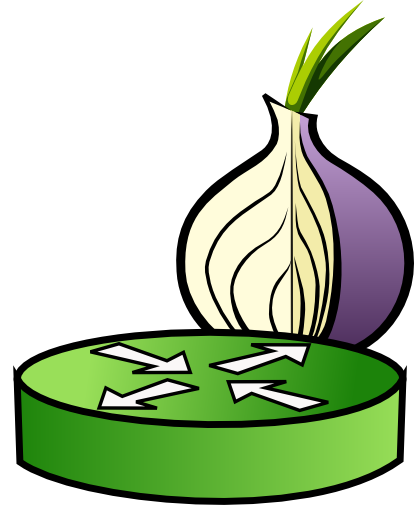 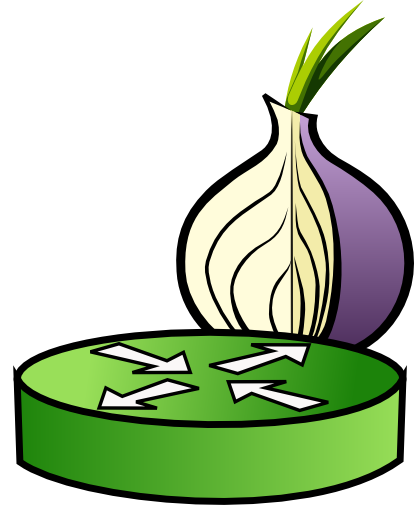 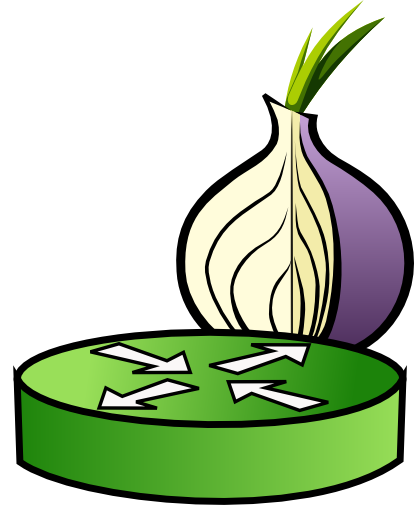 exit
entry
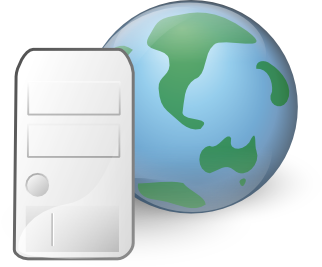 Tor Flow Control
SENDME Signal Every 100 Cells
1000 Cell Limit
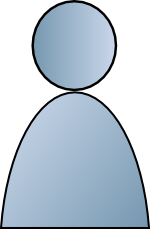 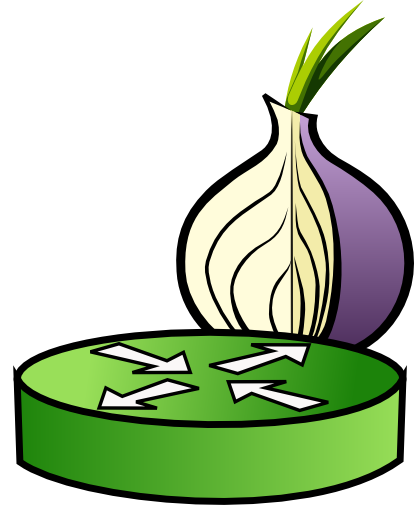 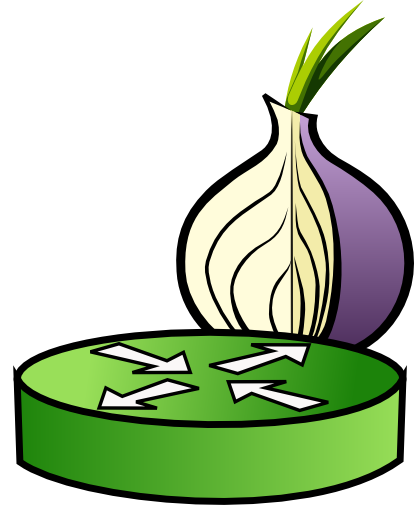 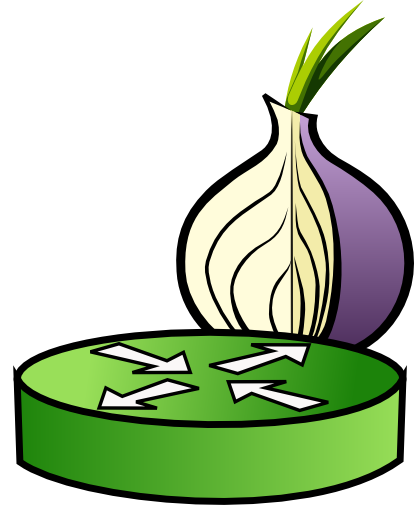 exit
entry
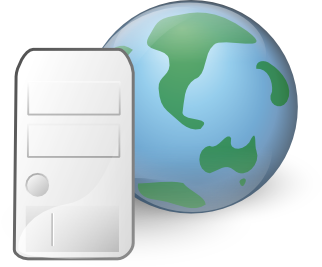 Outline
The Sniper Attack
Low-cost memory consumption attack that disables arbitrary Tor relays

Deanonymizing Hidden Services
Using DoS attacks for deanonymization

Countermeasures
The Sniper Attack
Start Download
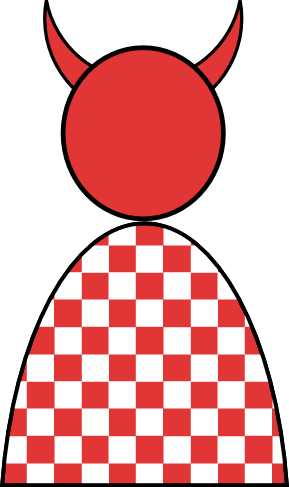 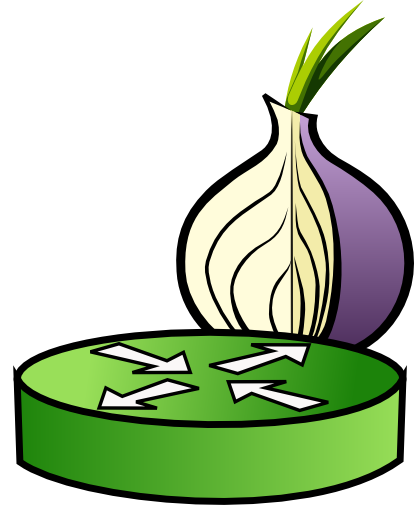 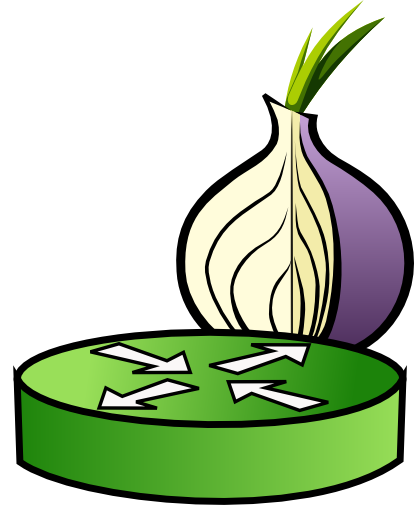 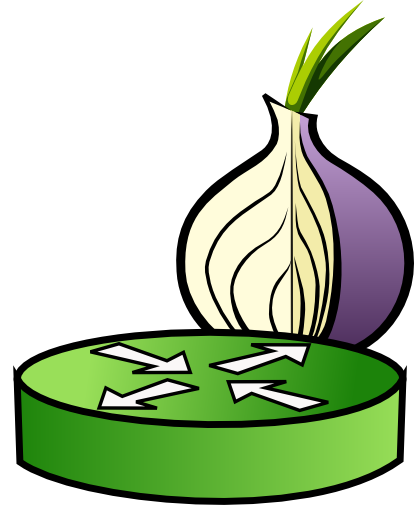 exit
entry
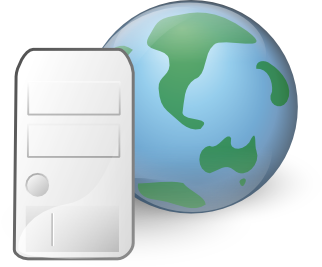 Request
The Sniper Attack
Reply
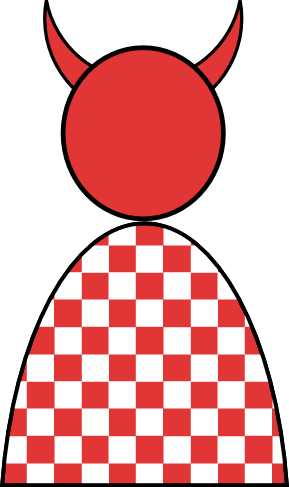 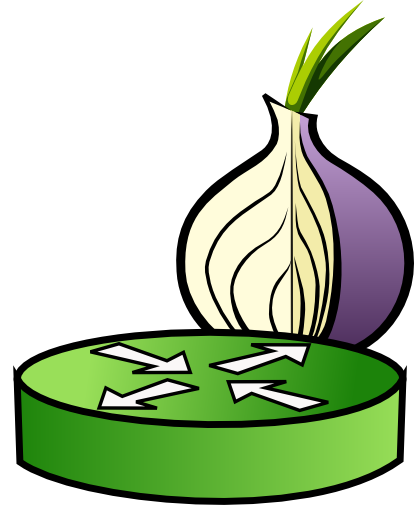 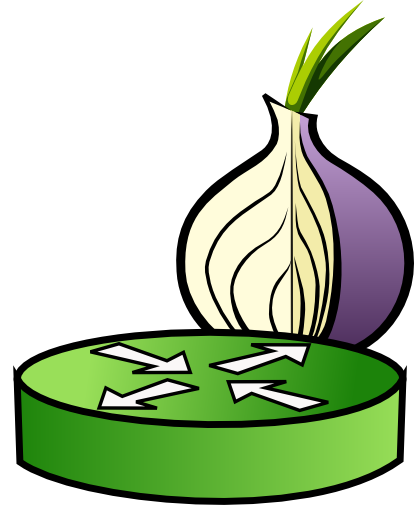 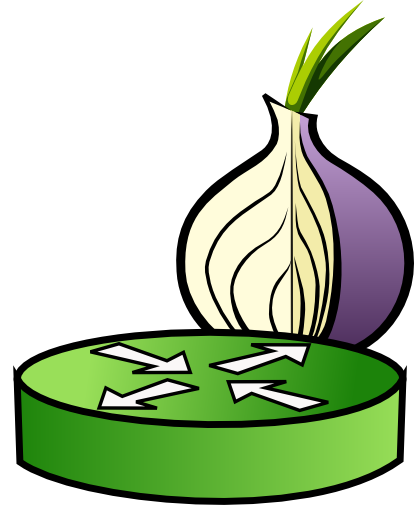 DATA
exit
entry
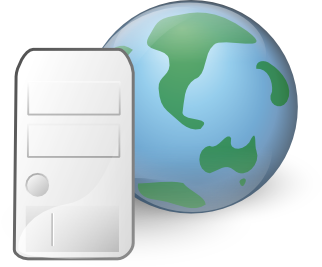 The Sniper Attack
Package and Relay DATA
DATA
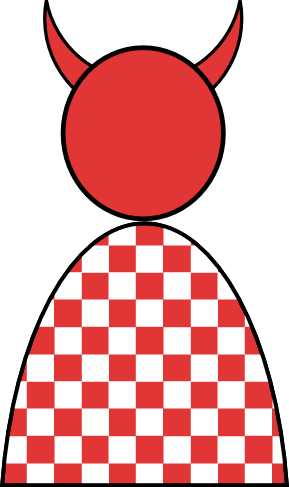 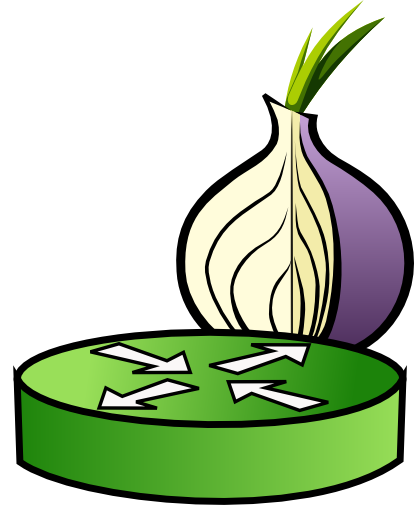 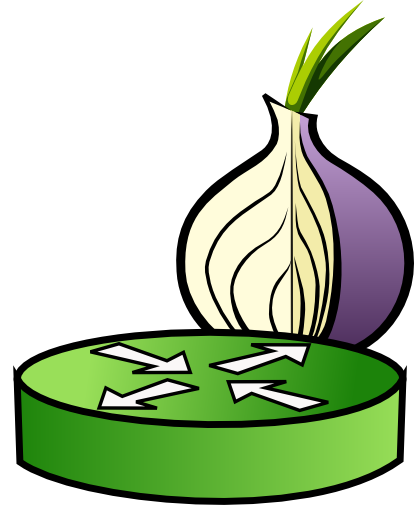 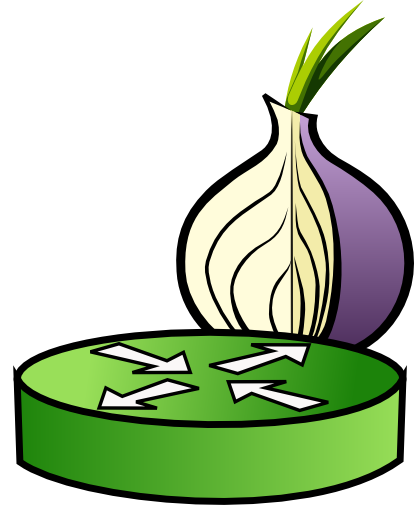 DATA
exit
entry
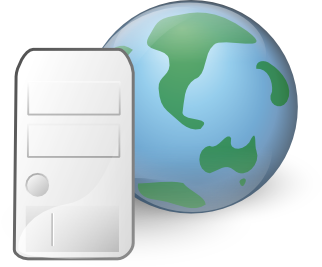 The Sniper Attack
R
Stop Reading from Connection
DATA
DATA
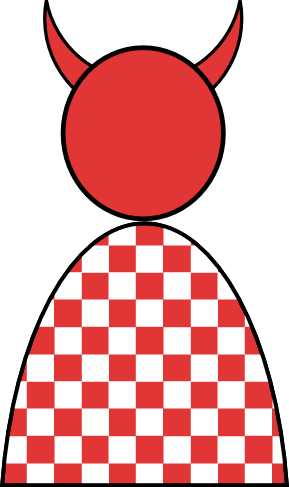 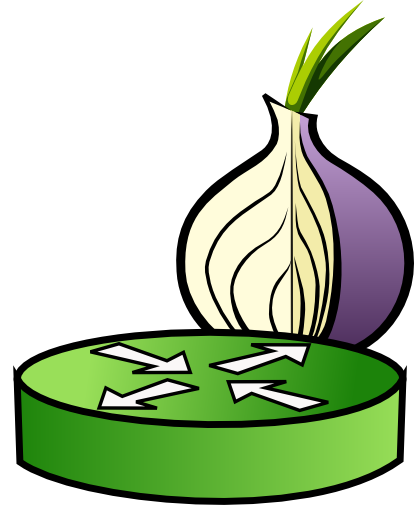 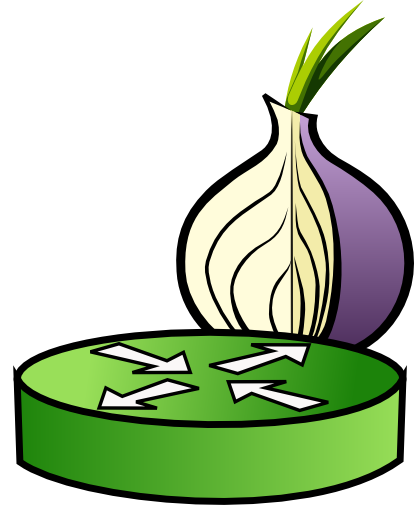 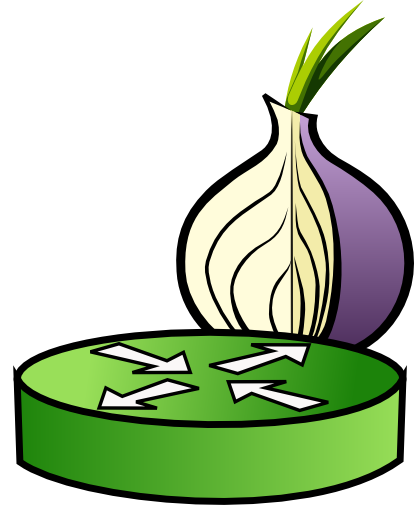 DATA
entry
exit
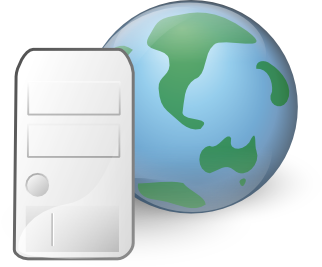 The Sniper Attack
R
Flow Window Closed
DATA
DATA
DATA
DATA
DATA
DATA
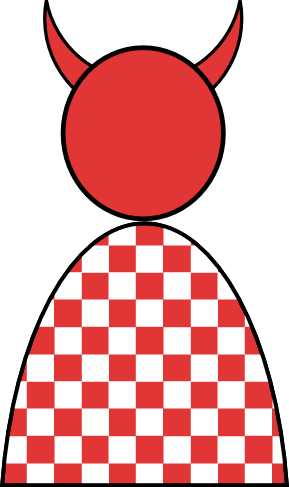 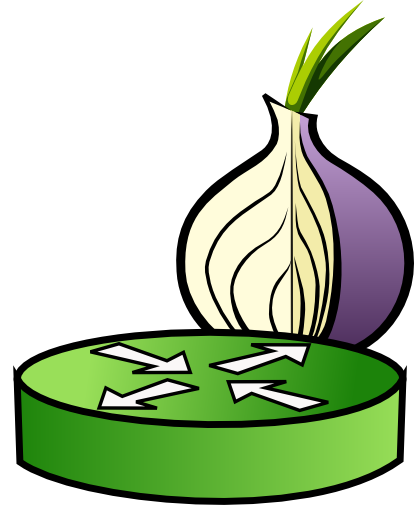 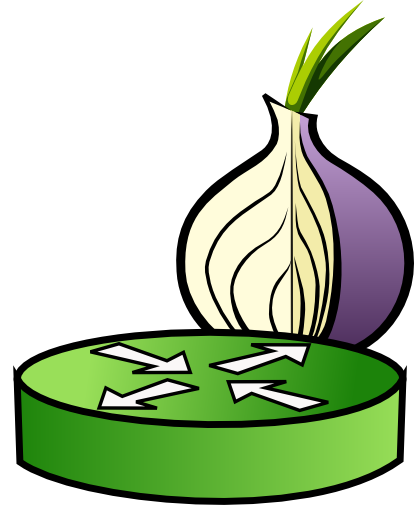 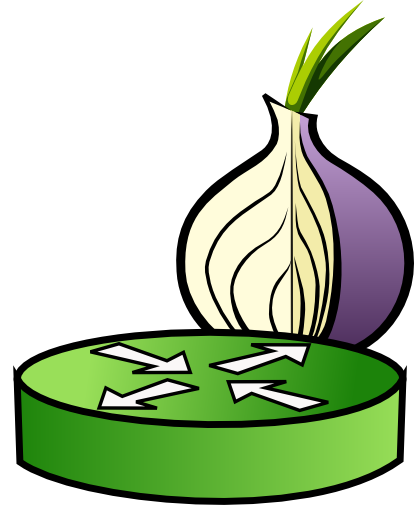 exit
entry
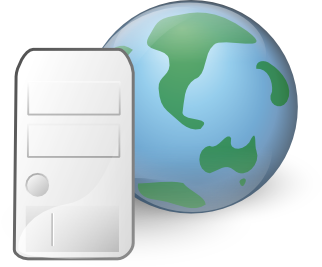 The Sniper Attack
R
DATA
DATA
DATA
DATA
DATA
DATA
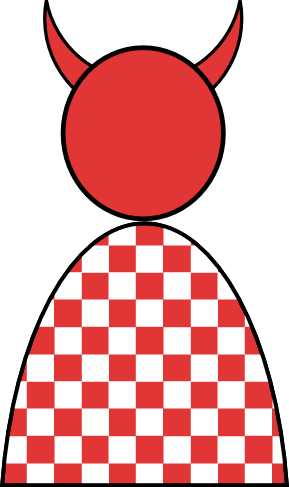 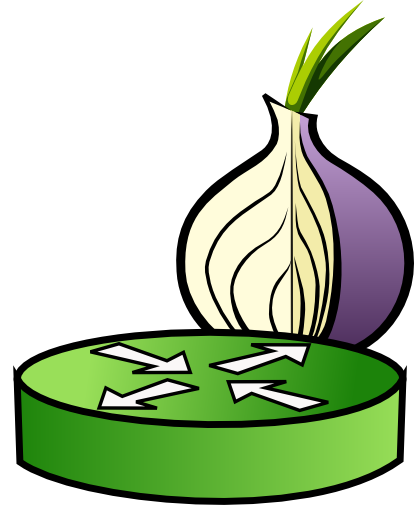 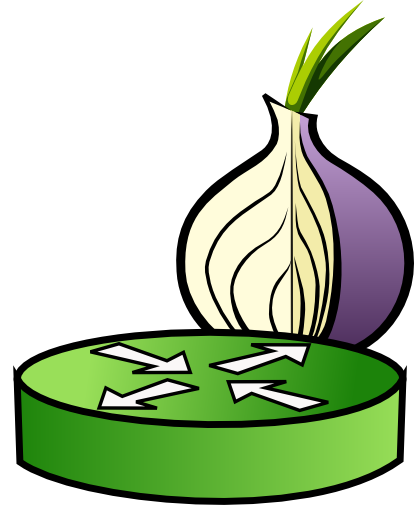 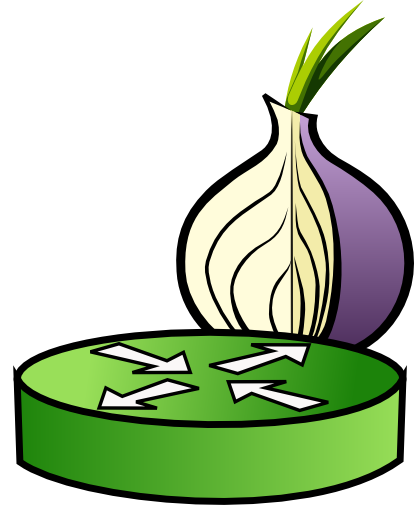 exit
entry
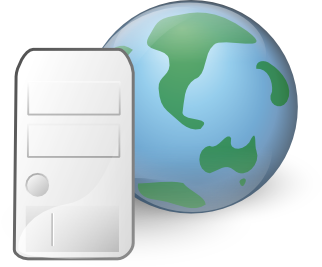 Periodically Send SENDME
SENDME
The Sniper Attack
R
DATA
DATA
DATA
DATA
Flow Window Opened
DATA
DATA
DATA
DATA
DATA
DATA
DATA
DATA
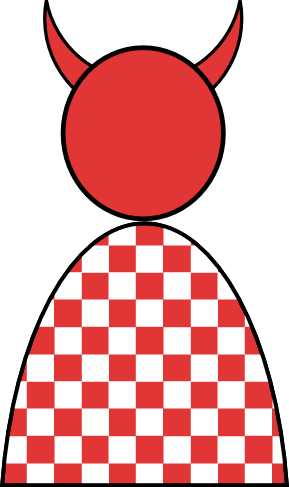 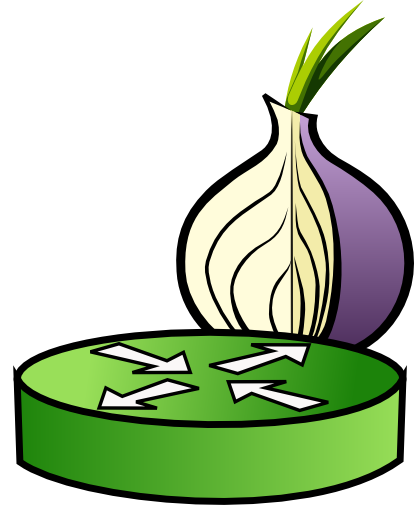 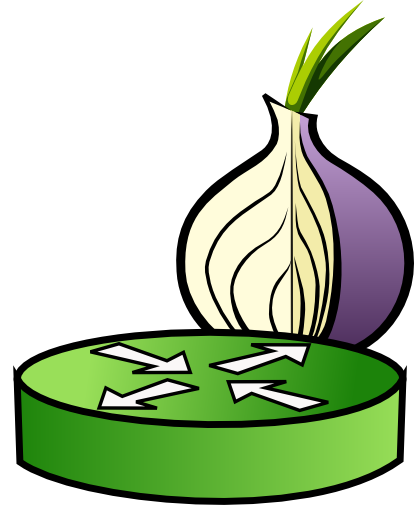 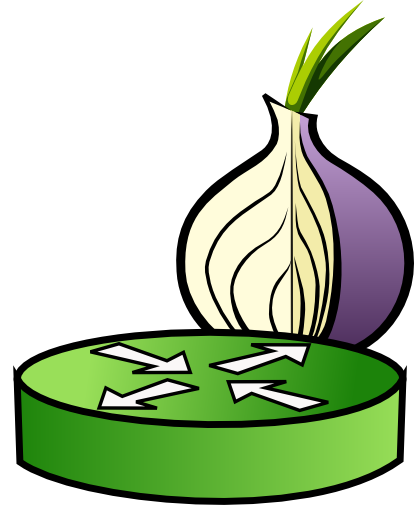 DATA
exit
entry
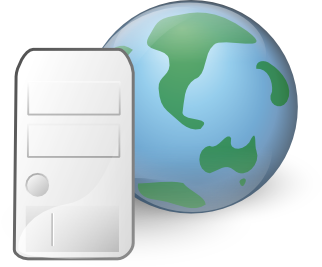 Periodically Send SENDME
SENDME
DATA
DATA
The Sniper Attack
DATA
DATA
DATA
DATA
DATA
R
DATA
DATA
DATA
DATA
DATA
DATA
DATA
DATA
DATA
DATA
DATA
DATA
DATA
DATA
DATA
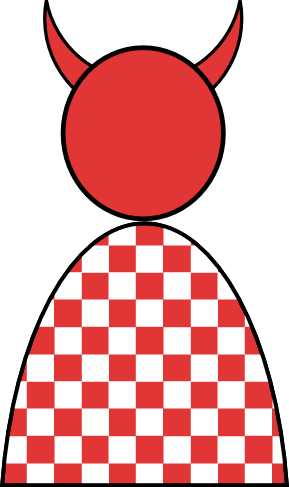 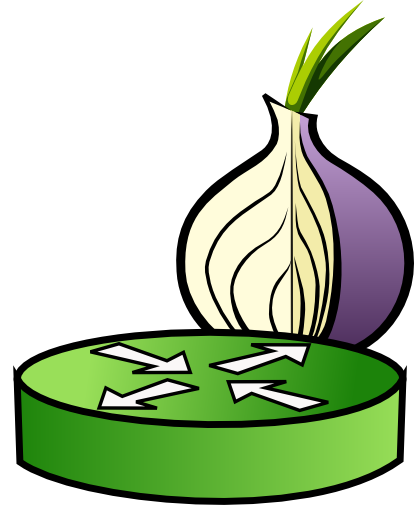 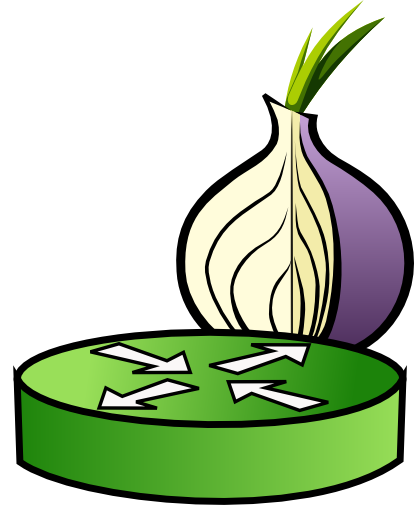 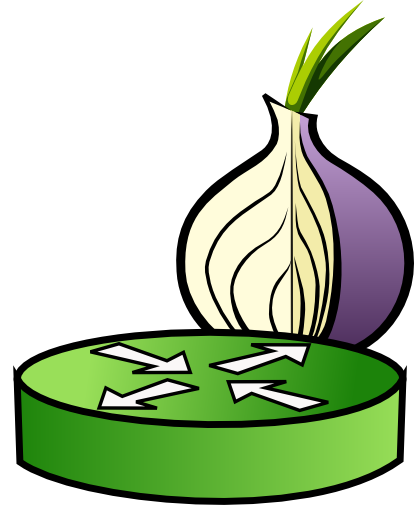 DATA
exit
entry
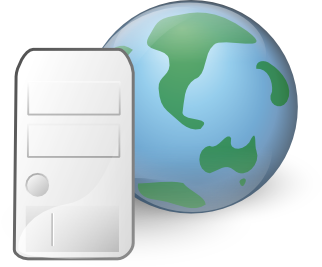 Out of Memory, Killed by OS
DATA
DATA
The Sniper Attack
DATA
DATA
DATA
DATA
DATA
R
DATA
DATA
DATA
DATA
DATA
DATA
DATA
DATA
DATA
DATA
DATA
DATA
DATA
DATA
DATA
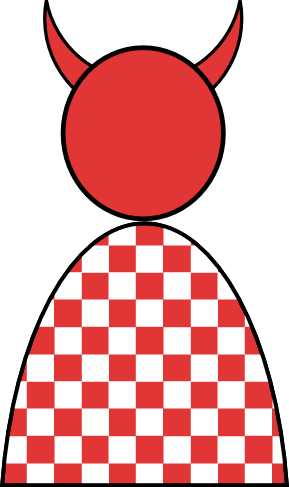 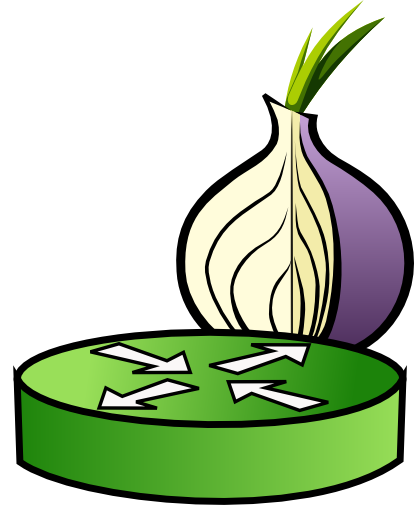 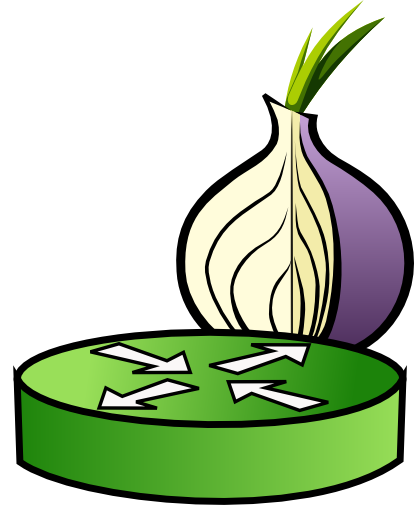 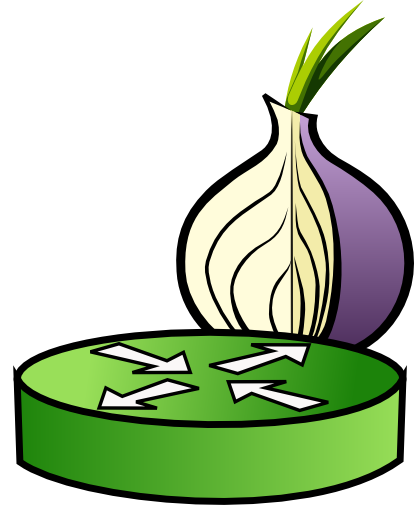 DATA
exit
entry
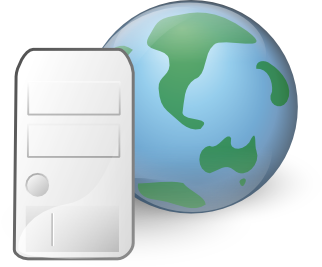 Use Tor to Hide
Memory Consumed over Time
Mean RAM Consumed, 50 Relays
Mean BW Consumed, 50 Relays
Speed of Sniper Attack
Path Selection Probability 
≈ Network Capacity
Speed of Sniper Attack
Time (hours:minutes) to Consume RAM
Speed of Sniper Attack
Time (hours:minutes) to Consume RAM
Speed of Sniper Attack
Time (hours:minutes) to Consume RAM
Outline
The Sniper Attack
Low-cost memory consumption attack that disables arbitrary Tor relays

Deanonymizing Hidden Services
Using DoS attacks for deanonymization

Countermeasures
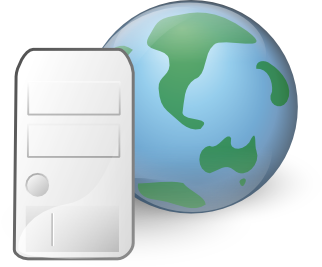 Hidden Services
HS
User wants to hide service
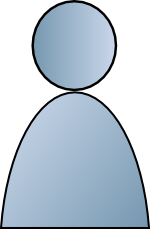 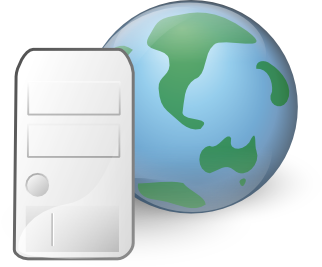 Hidden Services
HS
HS chooses and publishes introduction point IP
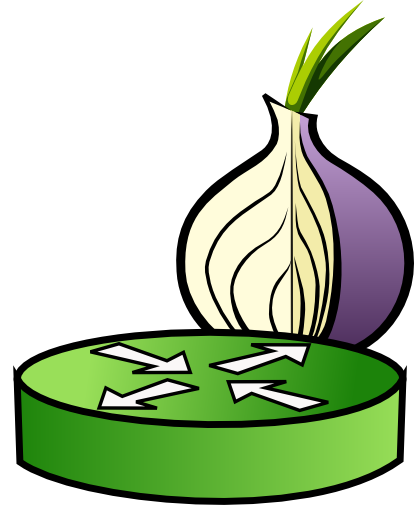 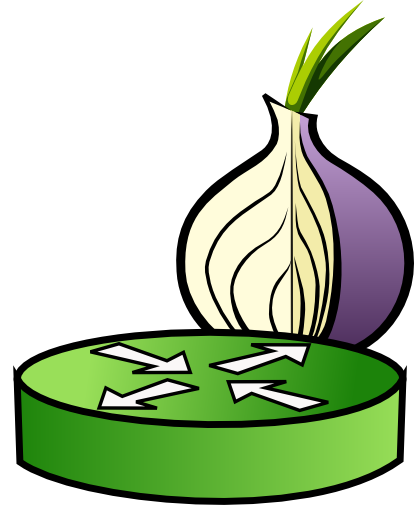 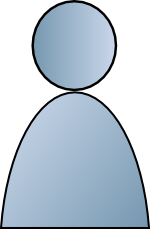 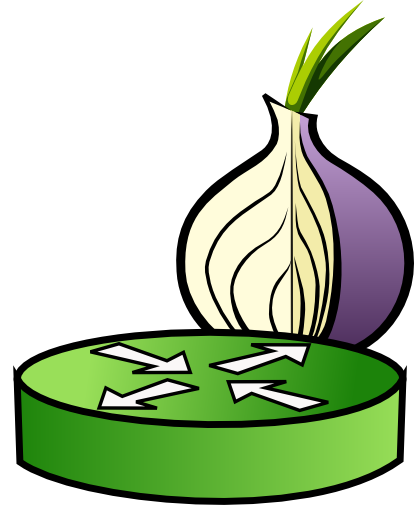 entry
IP
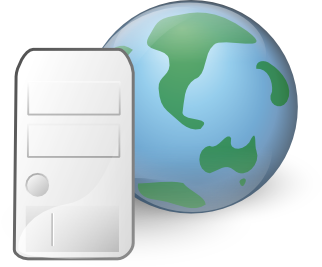 Hidden Services
HS
Learns about HS on web
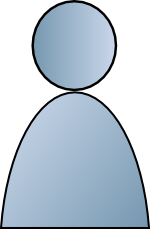 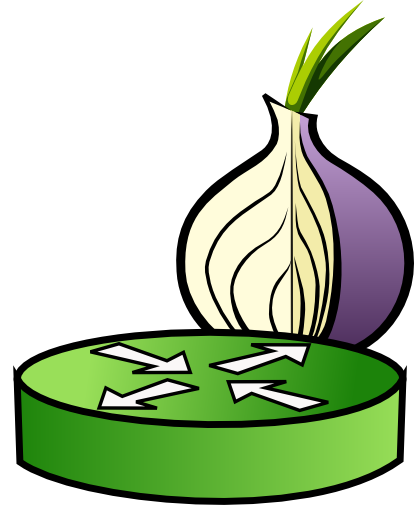 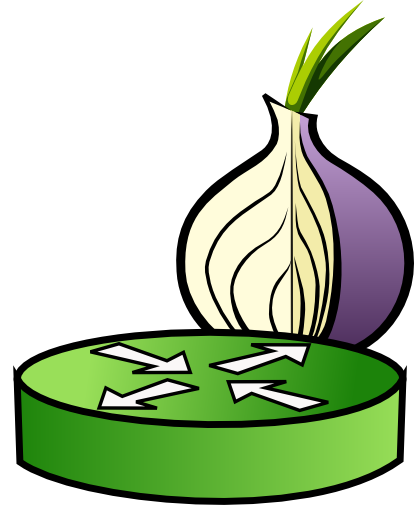 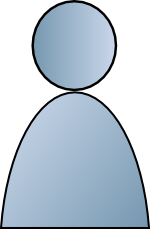 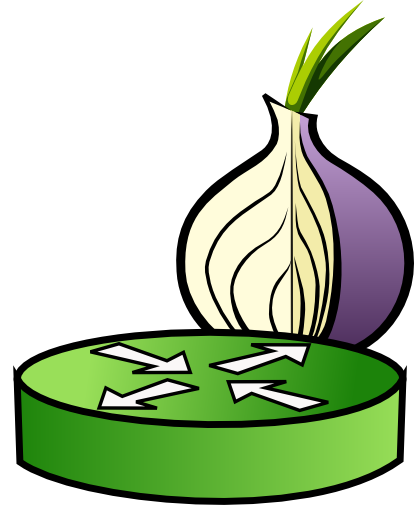 entry
IP
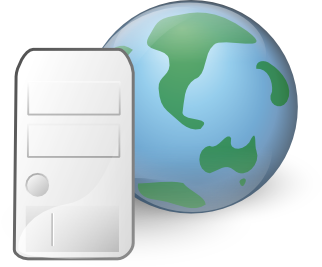 Hidden Services
HS
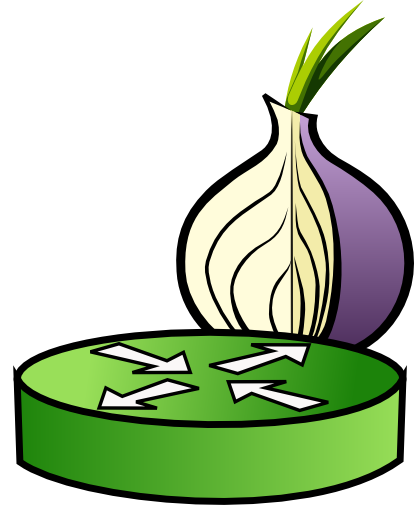 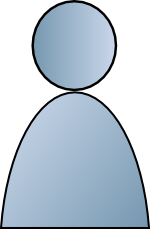 Builds Circuit to Chosen Rendezvous Point RP
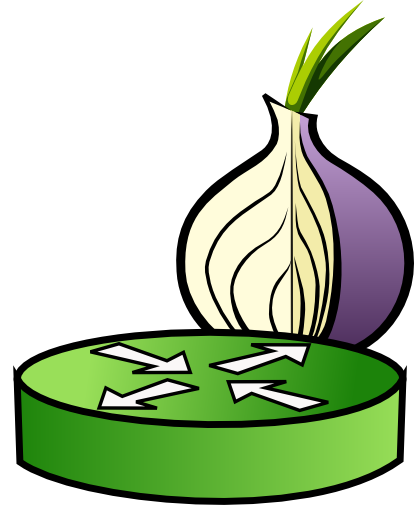 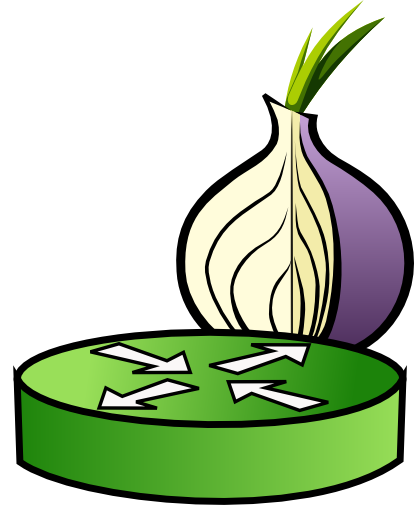 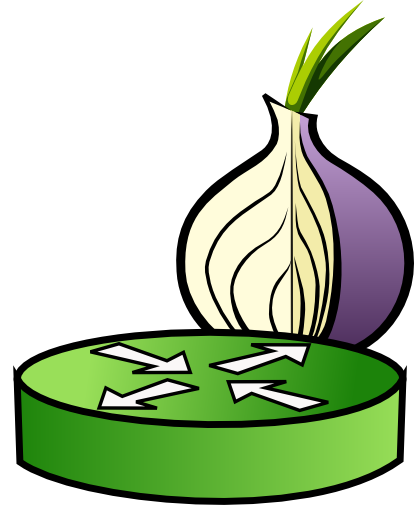 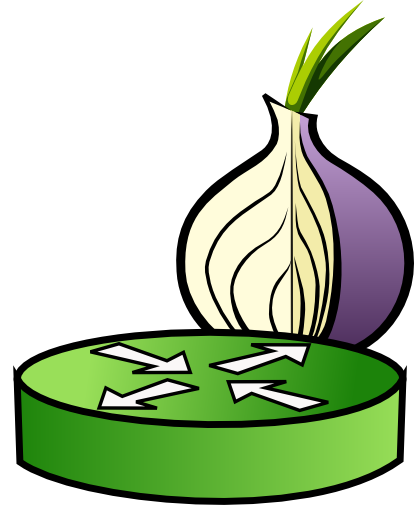 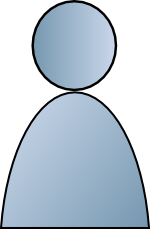 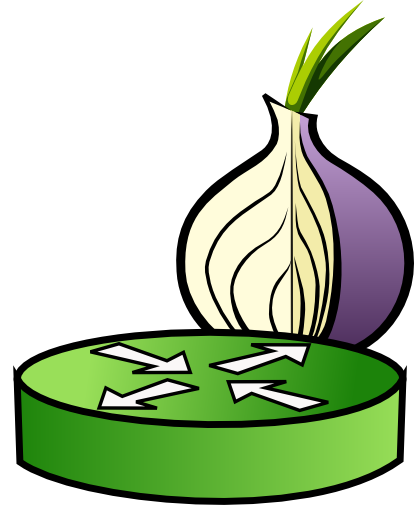 entry
entry
IP
RP
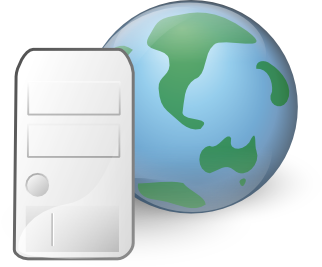 Hidden Services
HS
RP
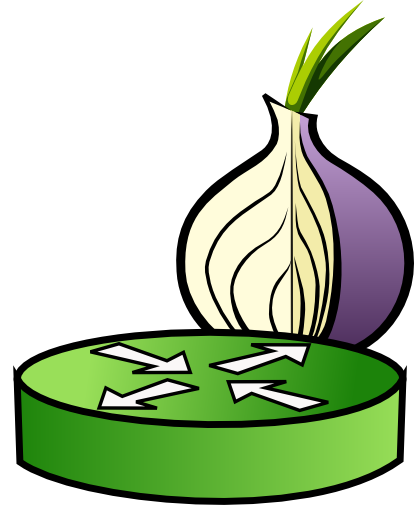 Notifies HS of RP through IP
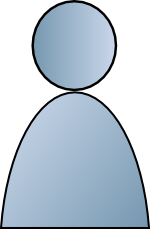 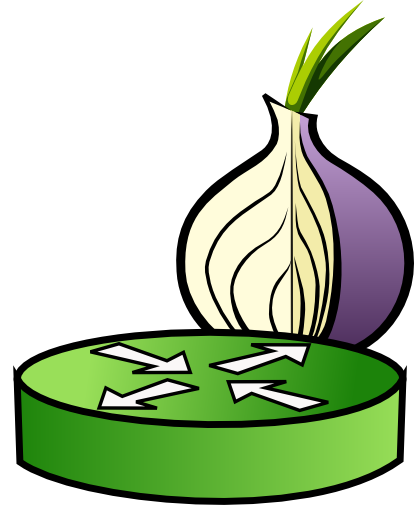 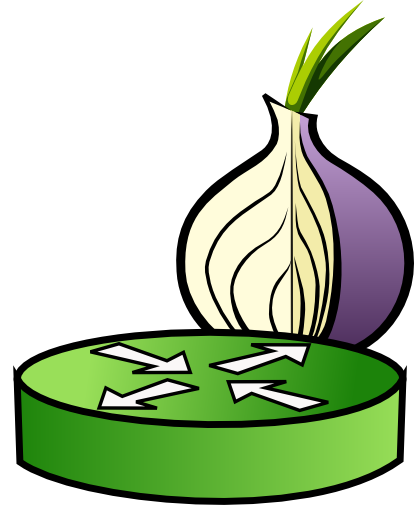 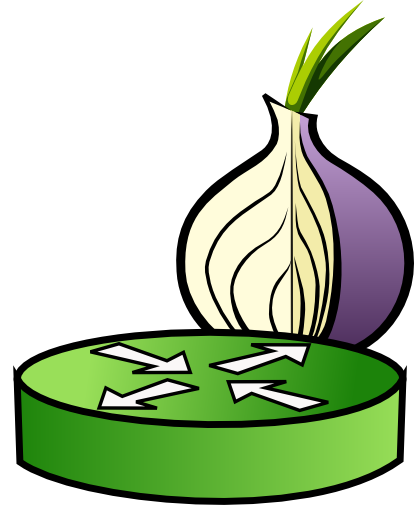 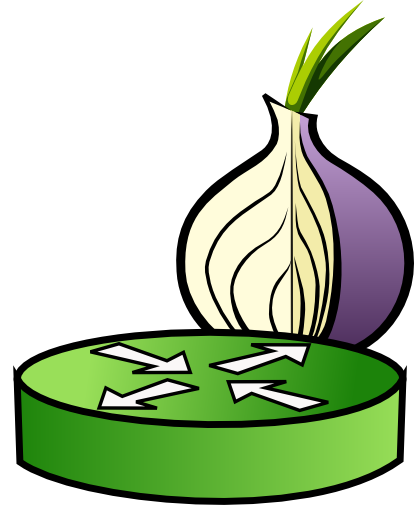 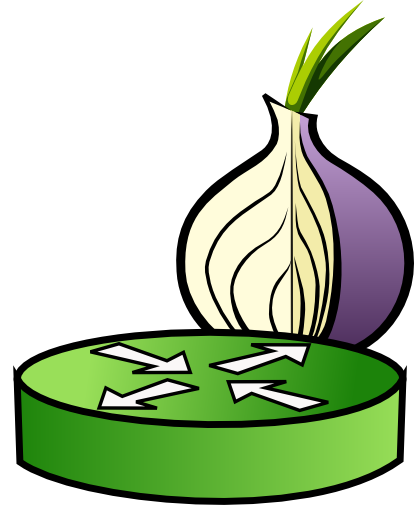 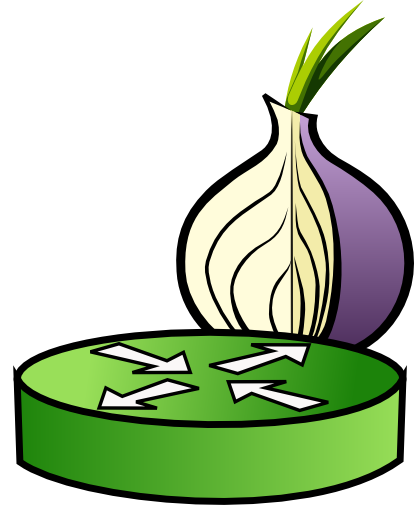 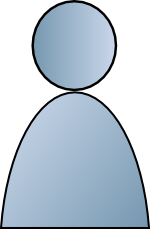 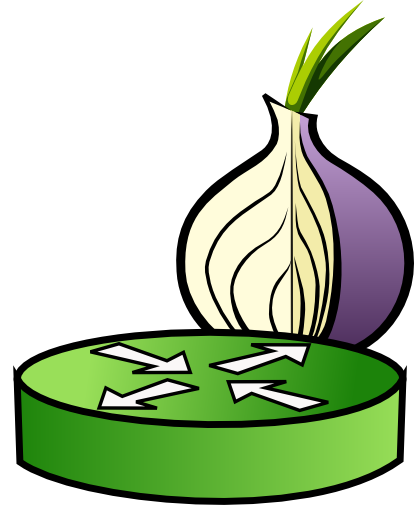 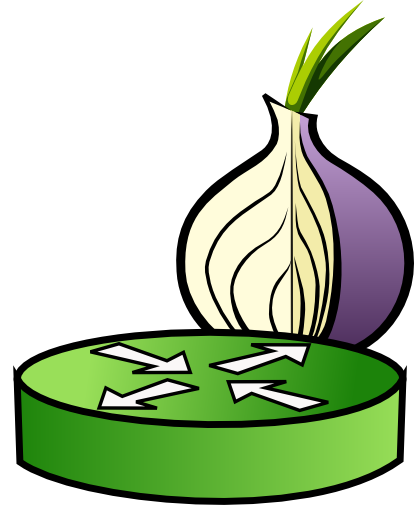 entry
entry
entry
RP
IP
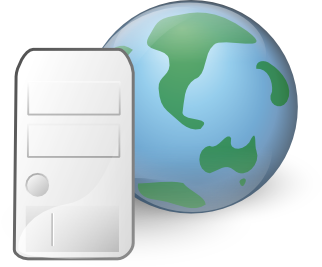 Hidden Services
HS
RP
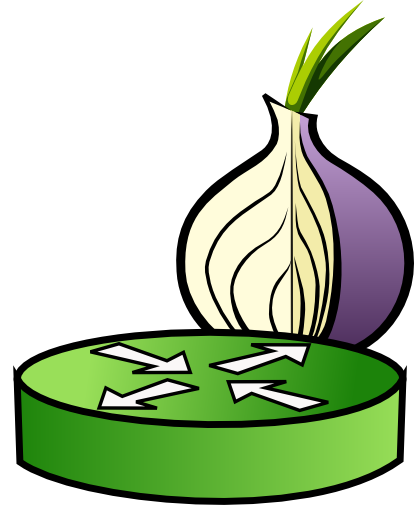 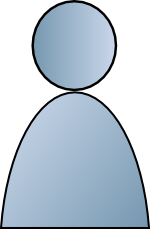 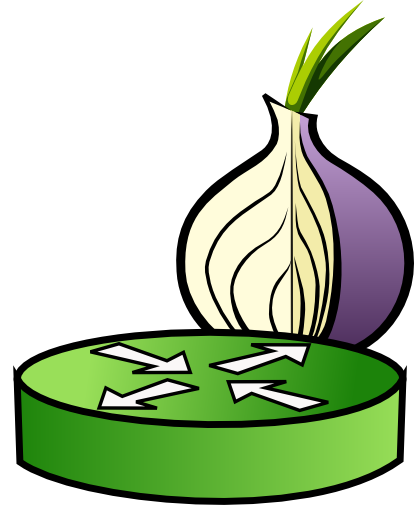 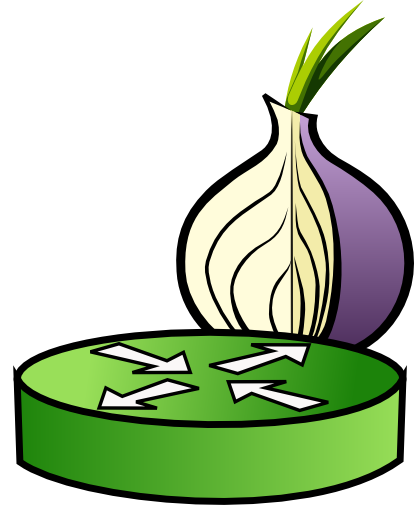 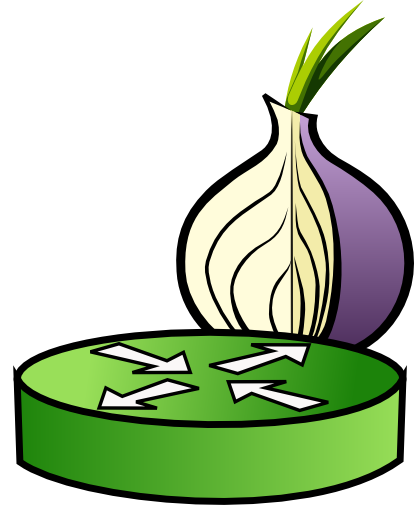 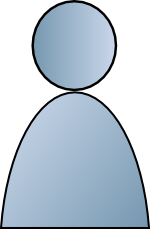 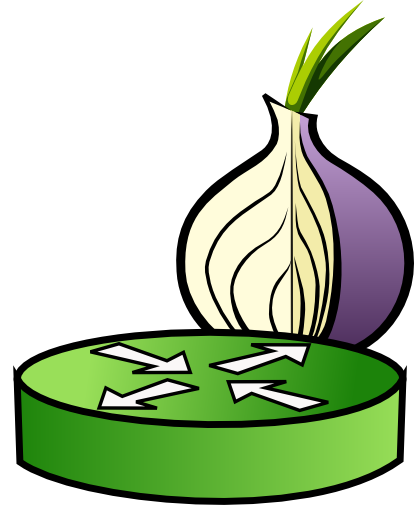 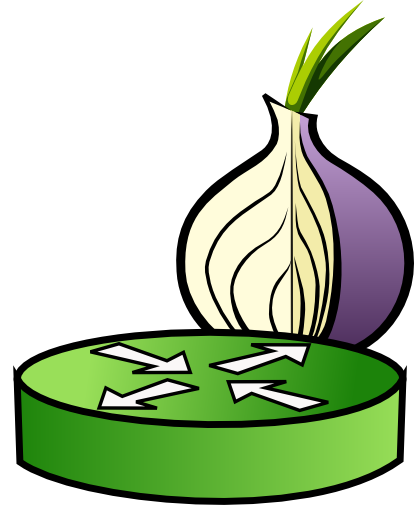 entry
entry
RP
IP
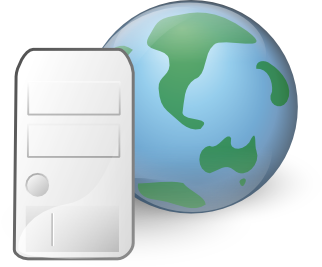 Hidden Services
HS
RP
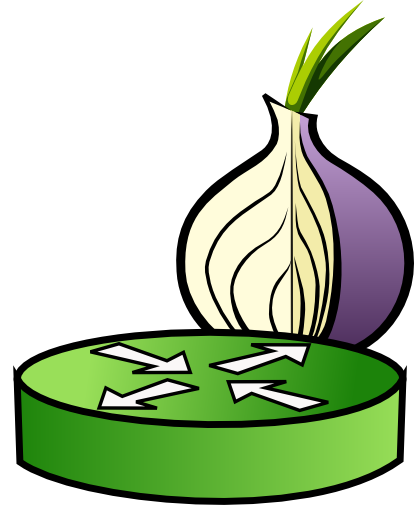 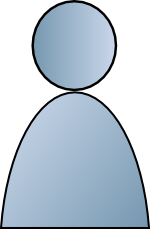 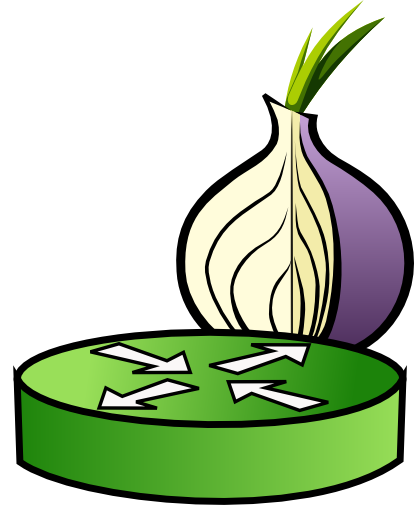 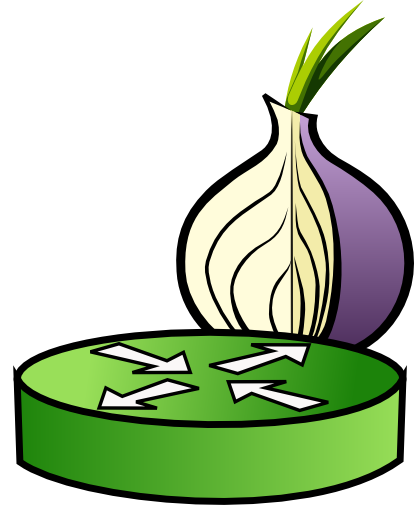 Build New Circuit to RP
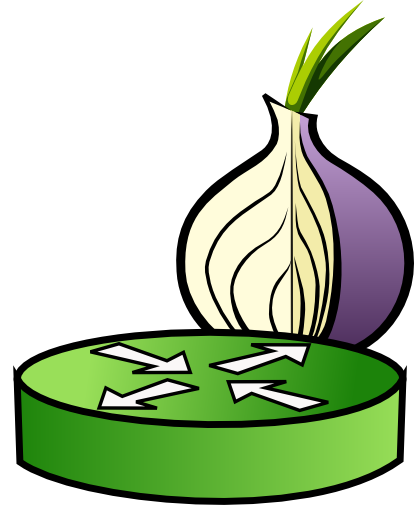 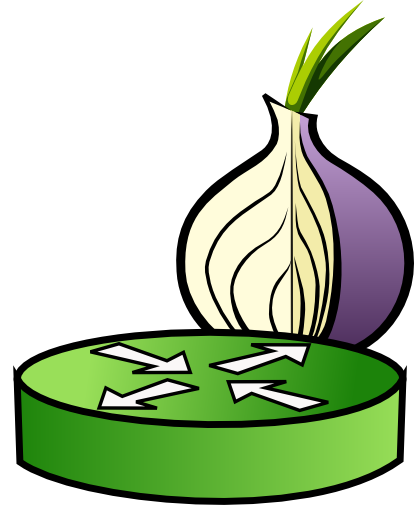 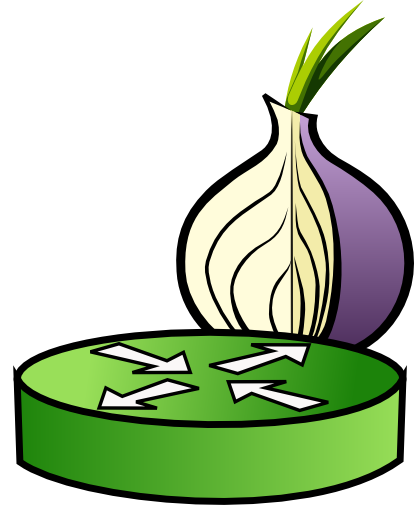 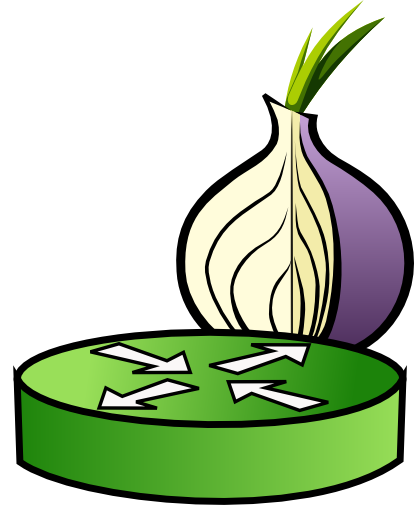 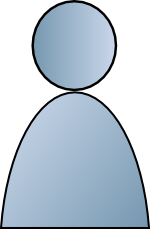 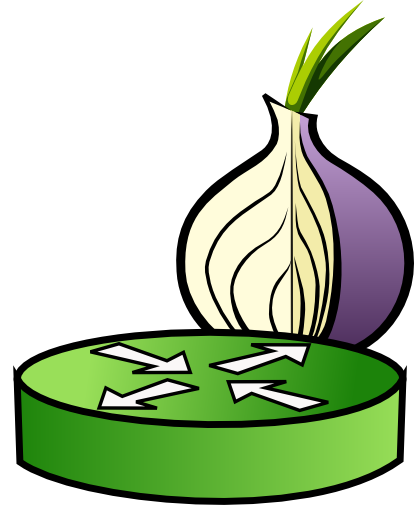 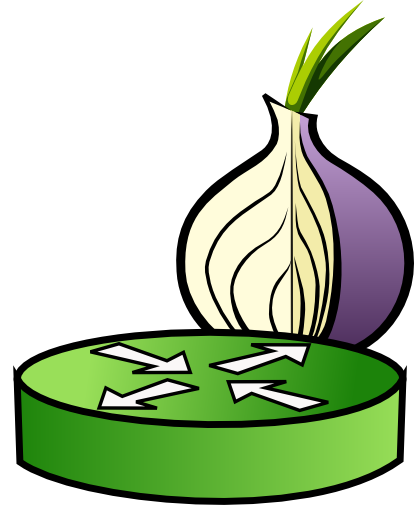 entry
entry
entry
RP
IP
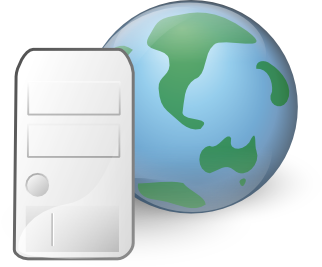 Hidden Services
HS
RP
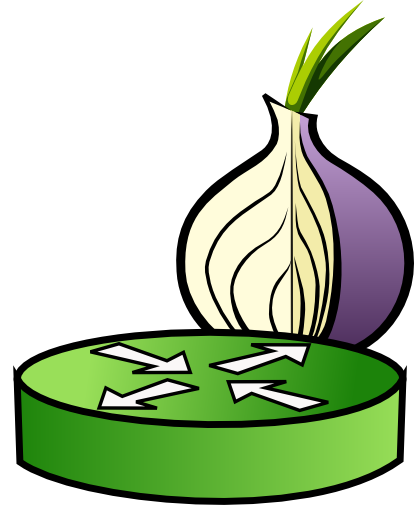 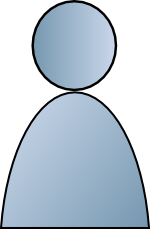 Communicate!
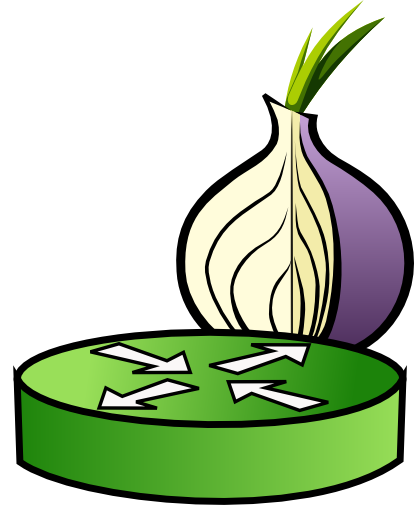 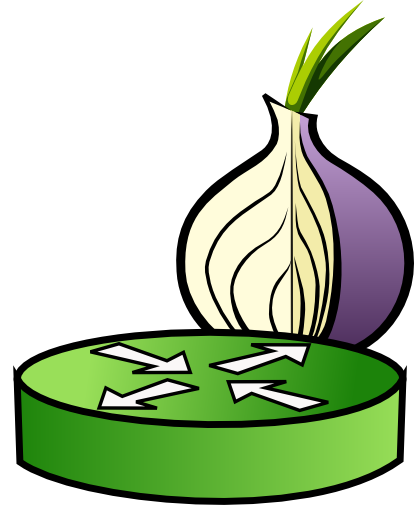 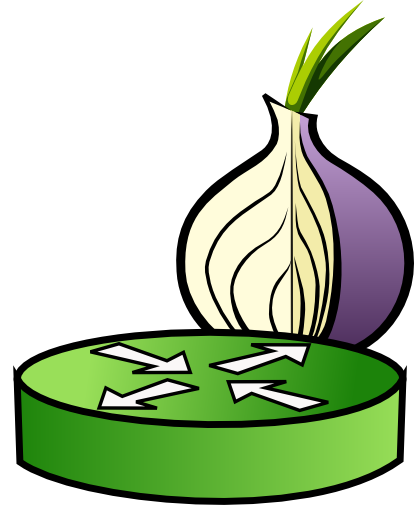 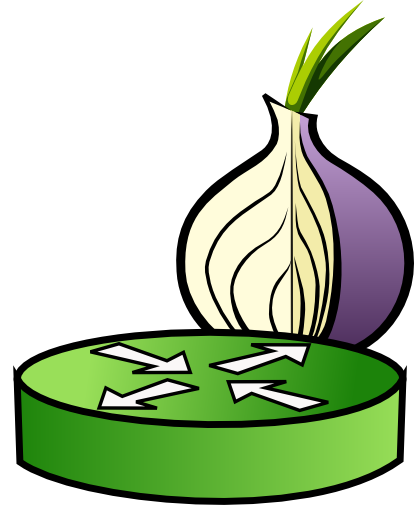 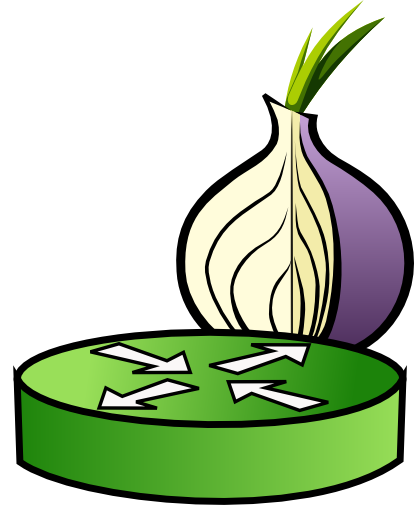 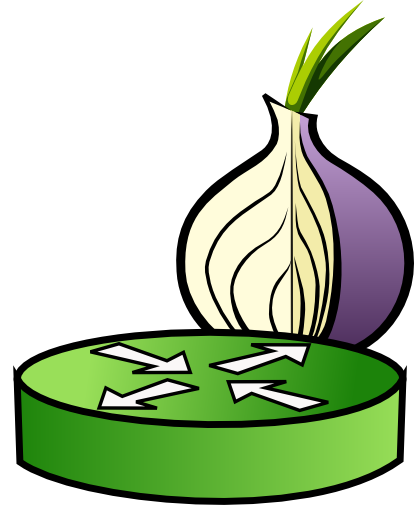 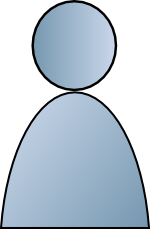 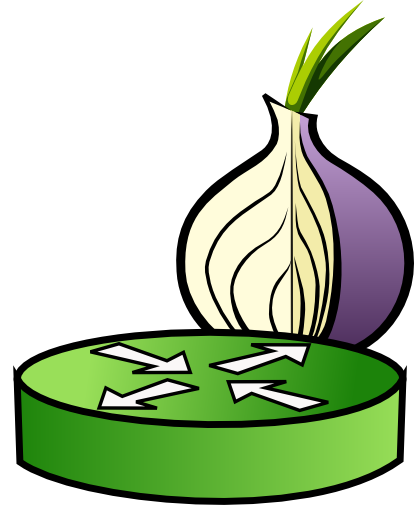 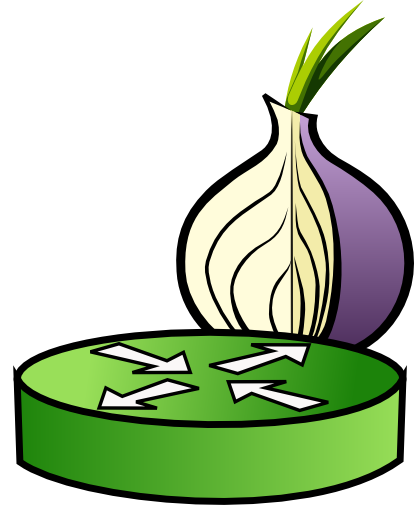 entry
entry
entry
RP
IP
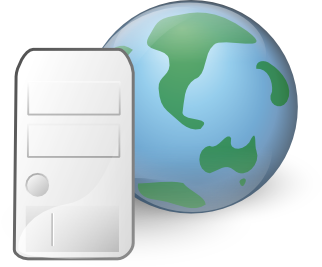 Deanonymizing Hidden Services
HS
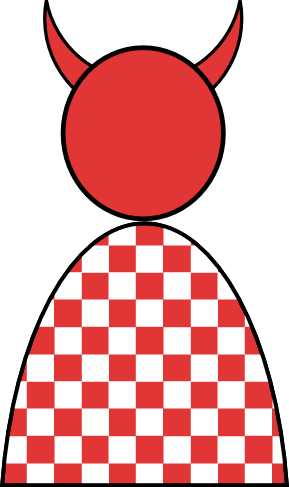 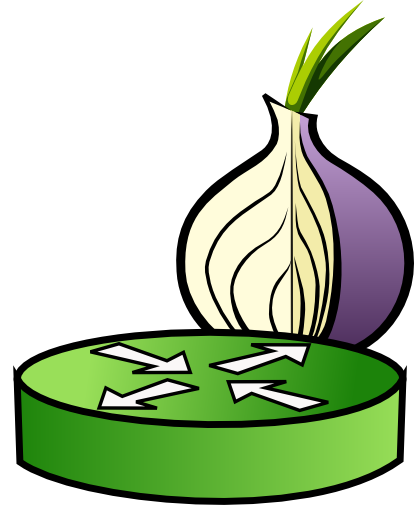 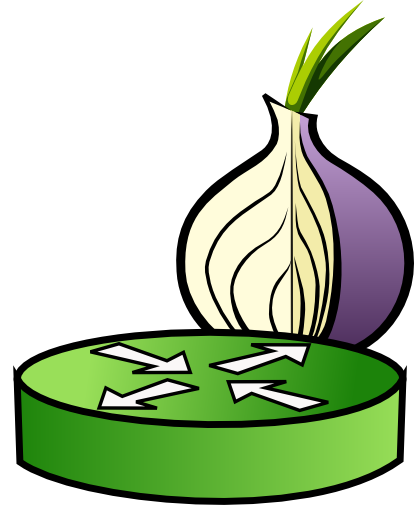 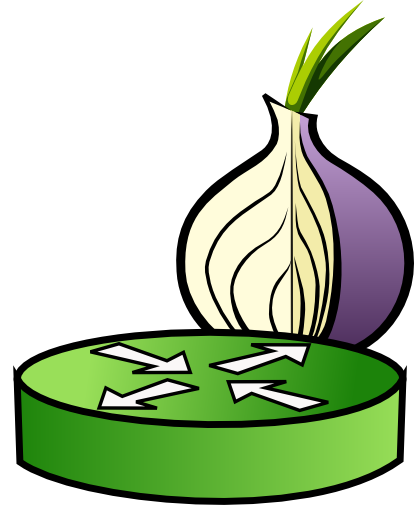 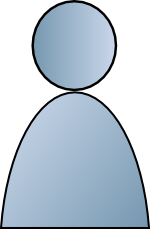 entry
RP
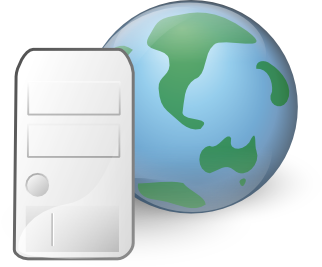 Deanonymizing Hidden Services
HS
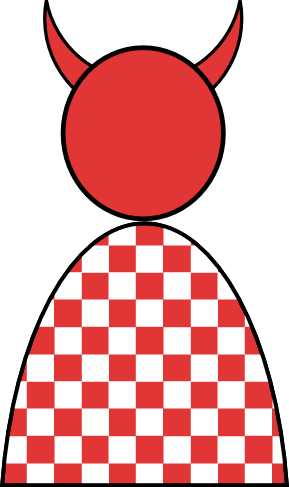 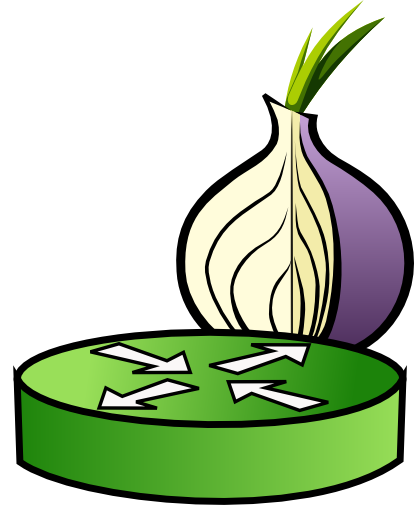 Also runs a guard relay
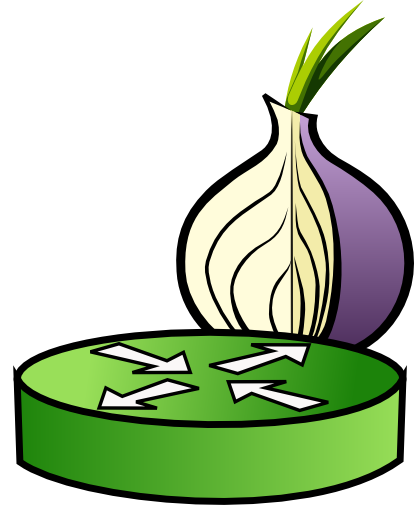 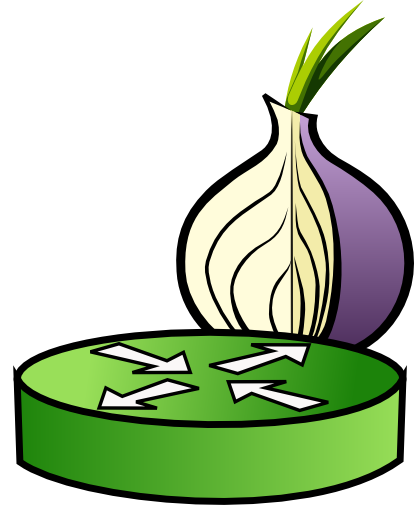 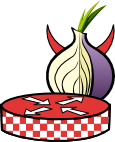 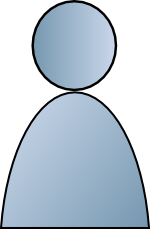 entry
RP
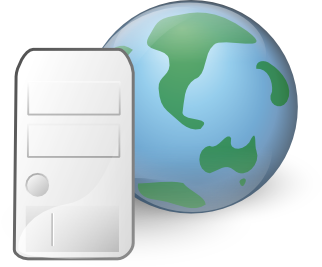 Deanonymizing Hidden Services
HS
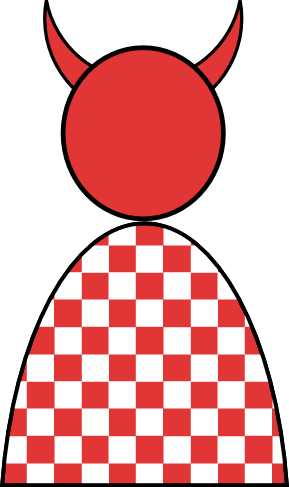 RP
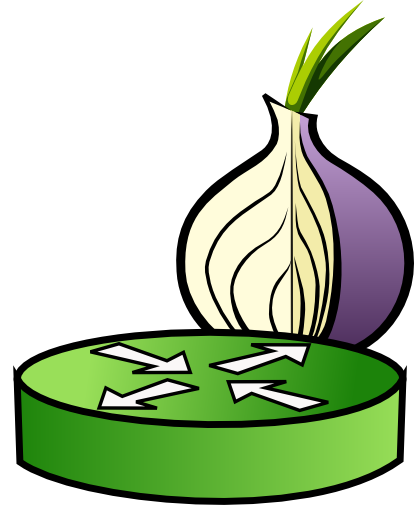 Build New Circuit to RP
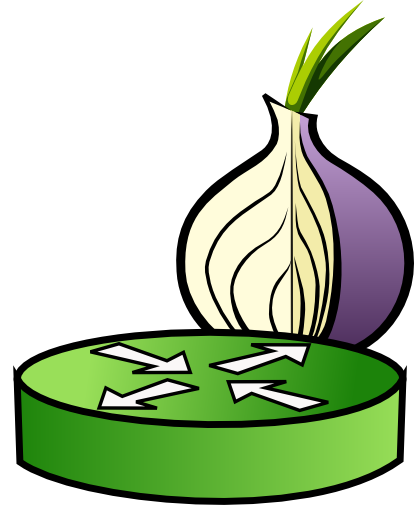 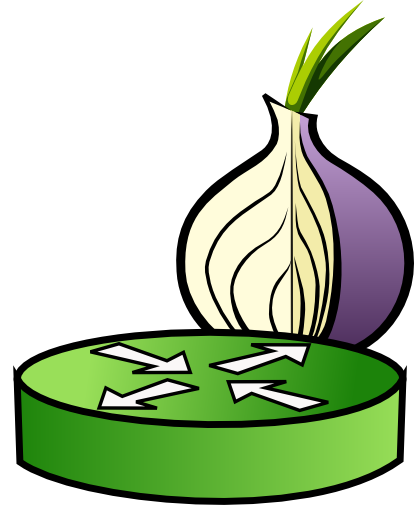 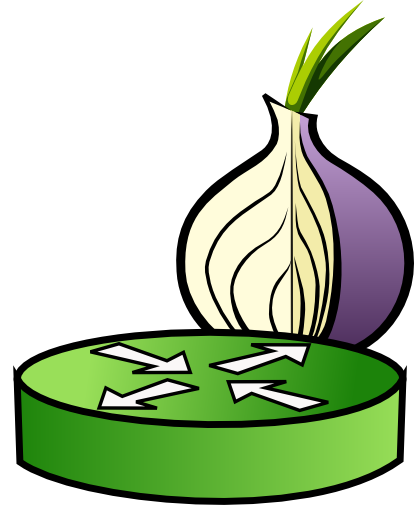 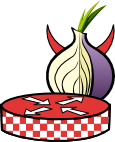 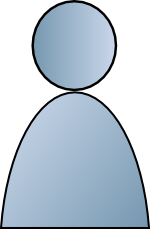 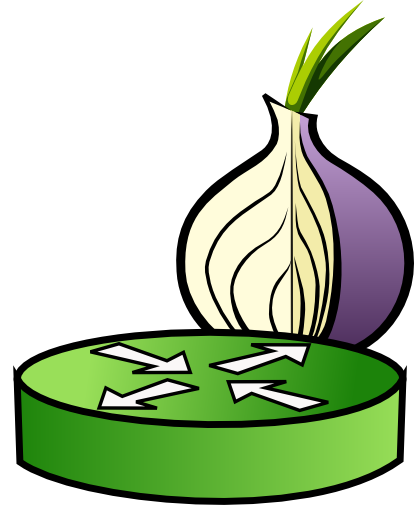 entry
entry
RP
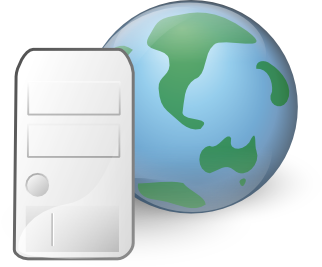 Deanonymizing Hidden Services
HS
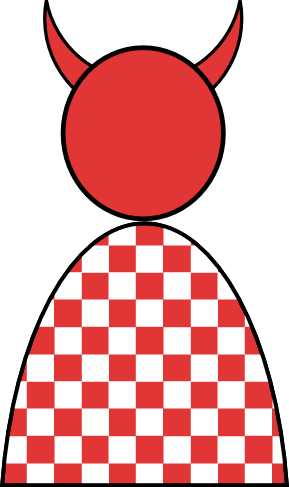 RP
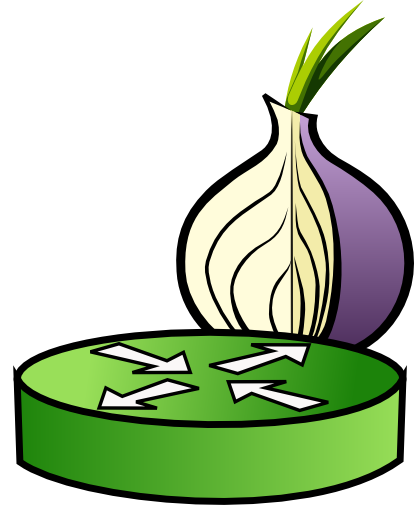 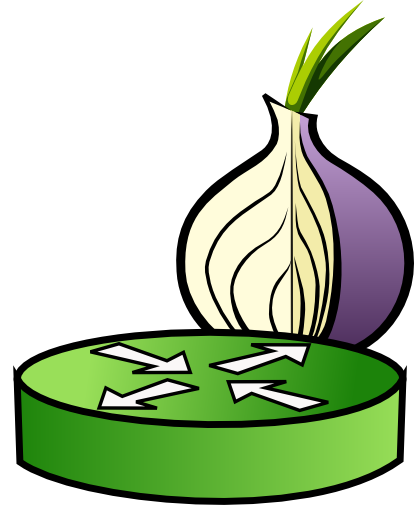 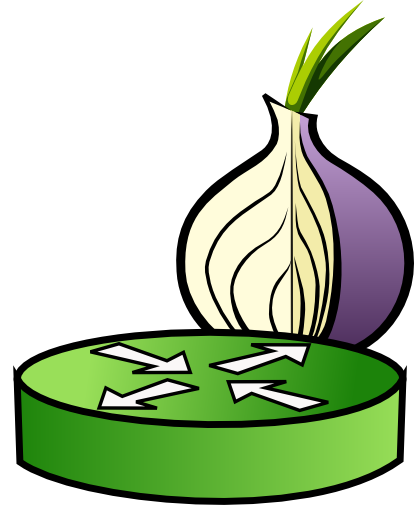 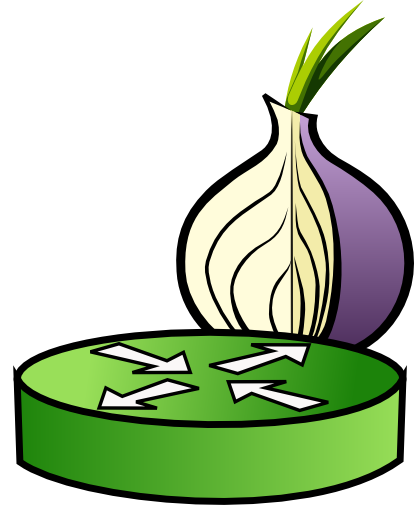 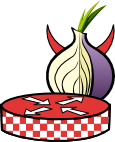 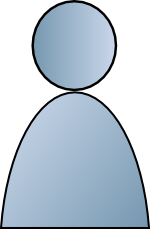 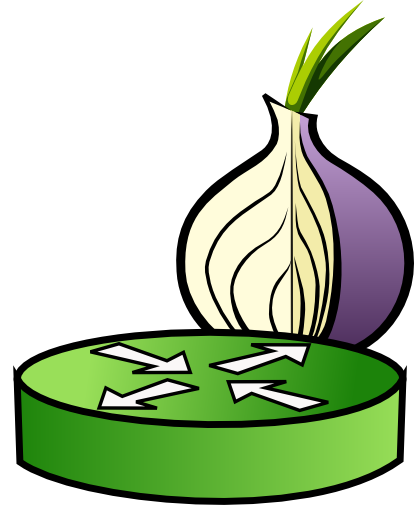 entry
entry
RP
S&P 2006, S&P 2013
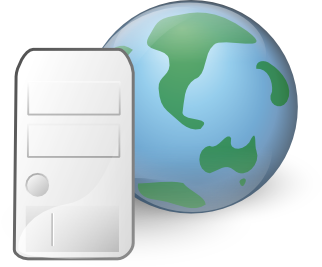 Deanonymizing Hidden Services
HS
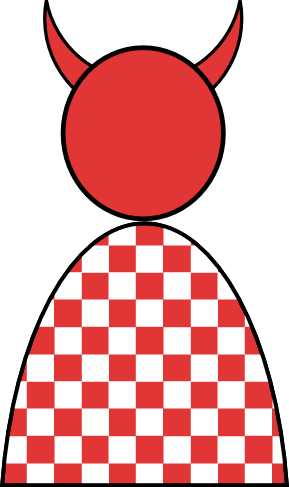 RP
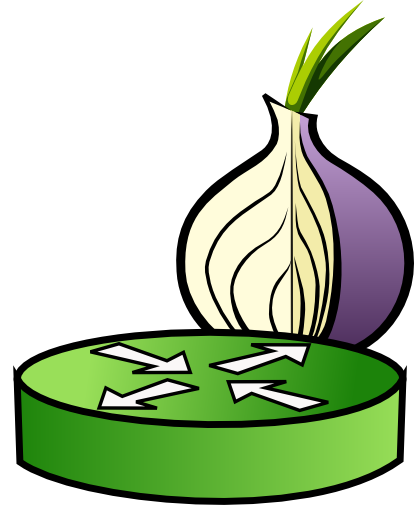 Send 50 Padding Cells
PADDING
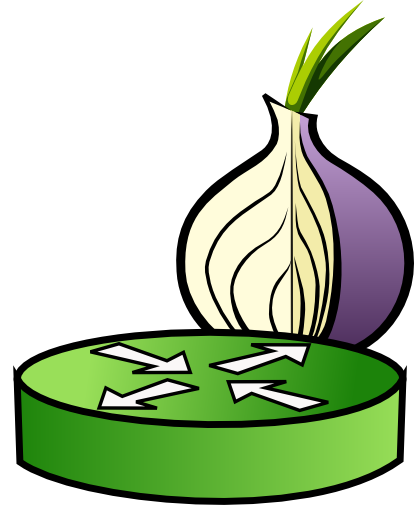 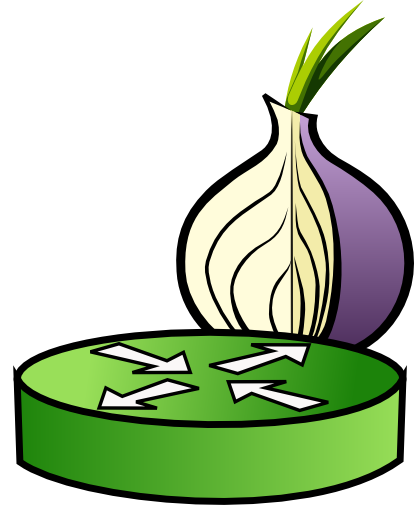 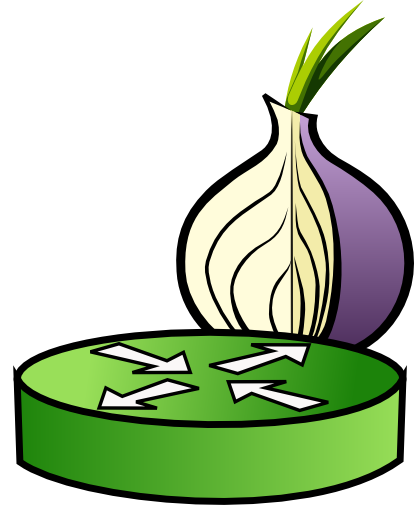 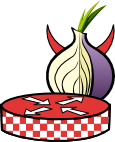 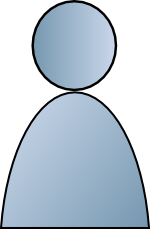 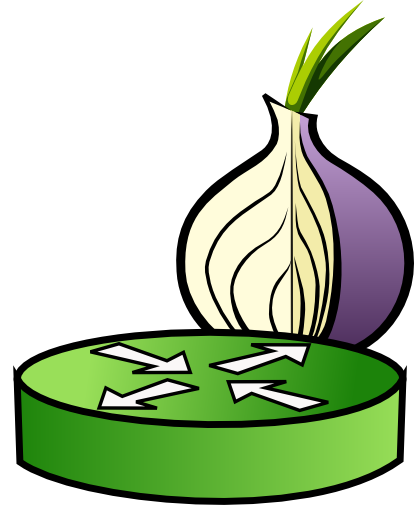 entry
entry
RP
S&P 2013
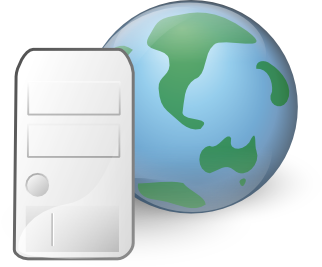 Deanonymizing Hidden Services
HS
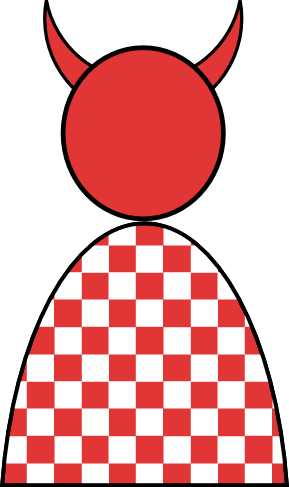 RP
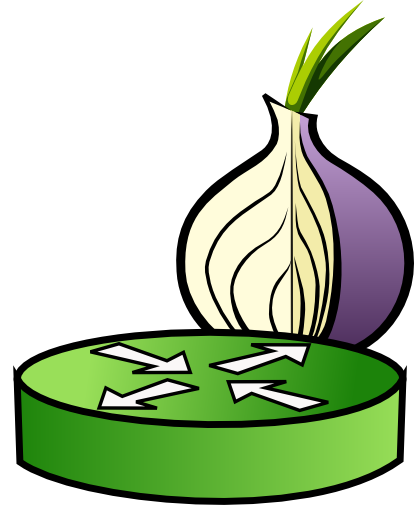 Identify HS entry if 
cell count = 52
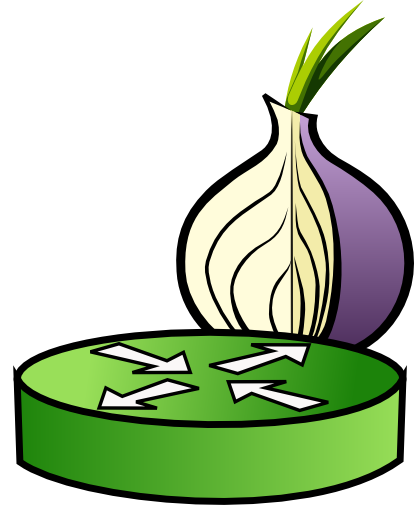 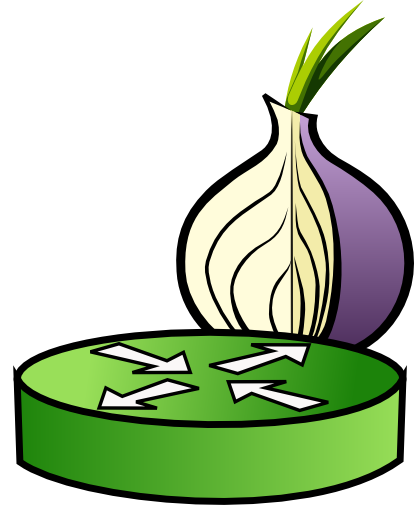 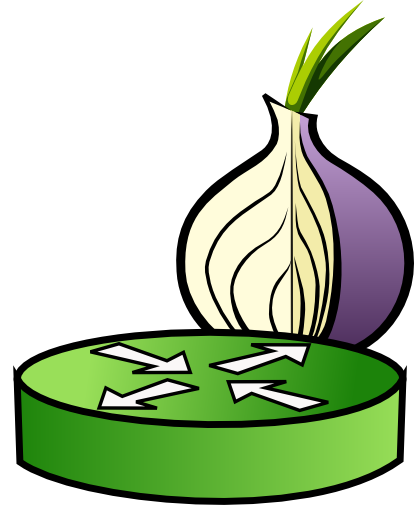 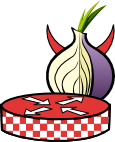 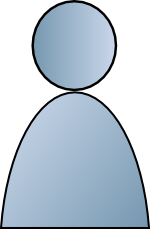 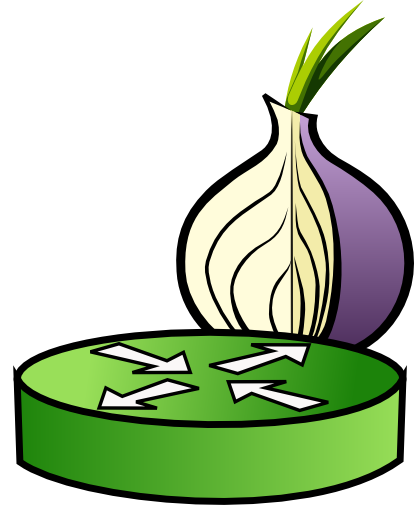 entry
entry
RP
S&P 2013
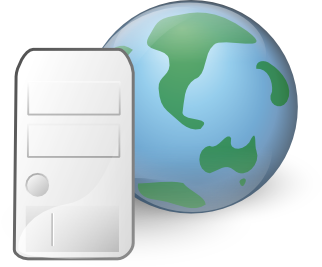 Deanonymizing Hidden Services
HS
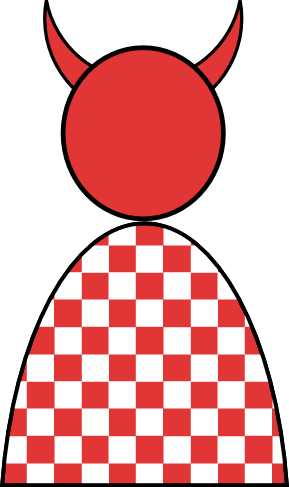 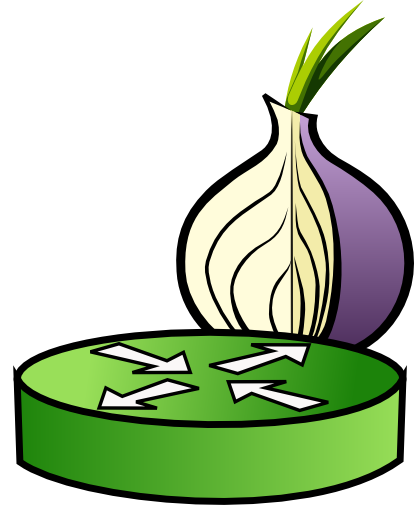 Sniper Attack,
or any other DoS
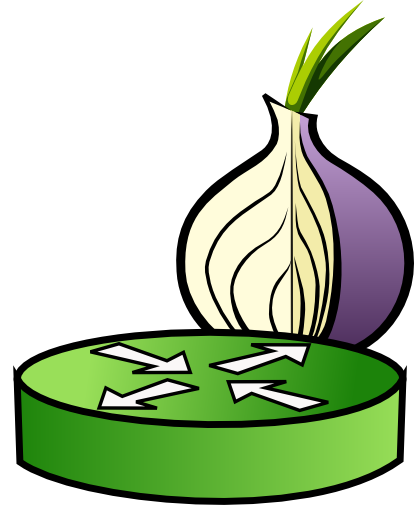 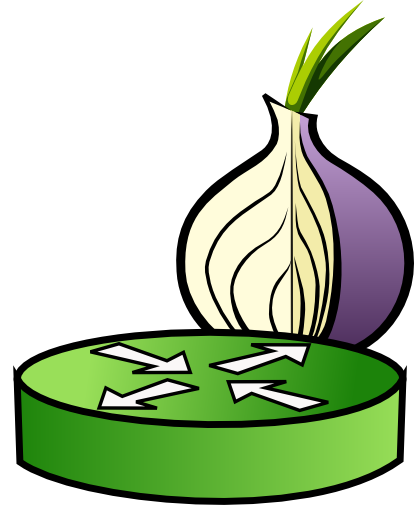 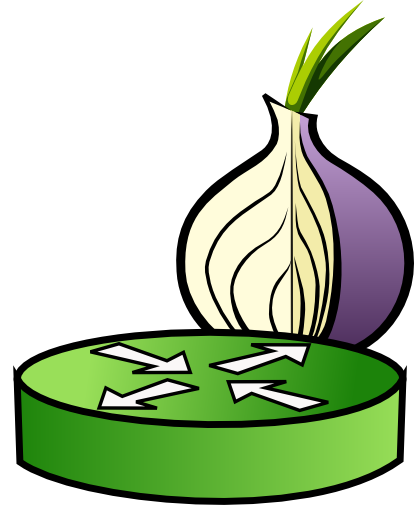 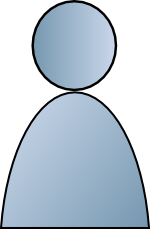 entry
entry
RP
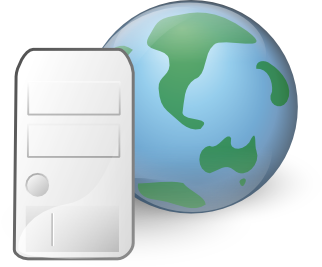 Deanonymizing Hidden Services
HS
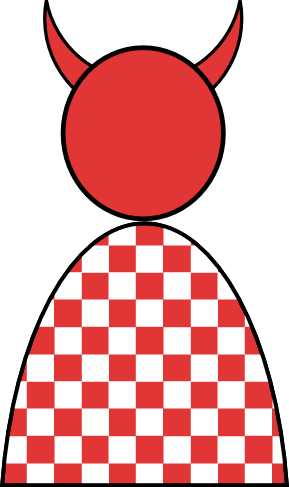 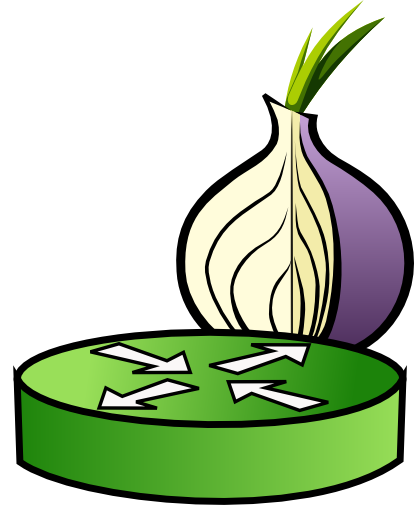 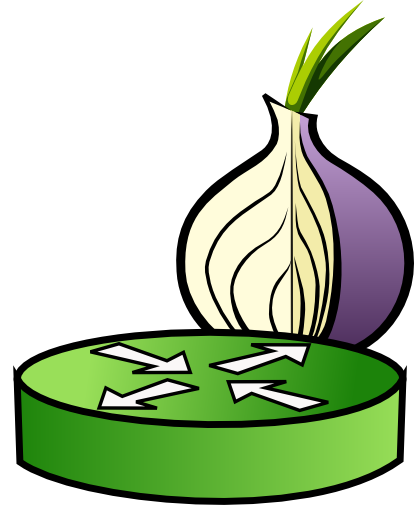 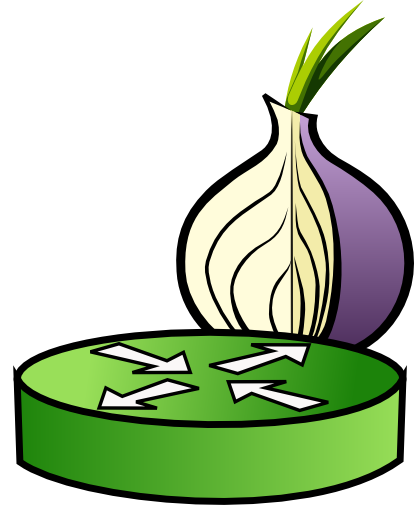 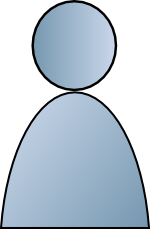 Choose new Entry Guard
entry
RP
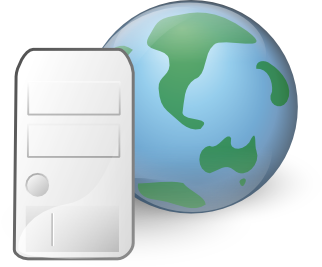 Deanonymizing Hidden Services
HS
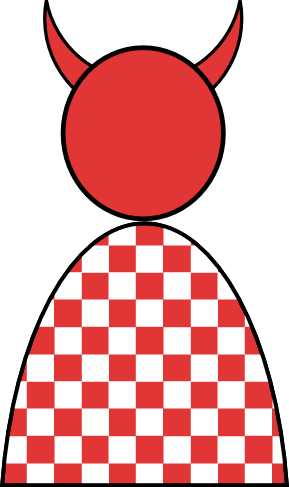 RP
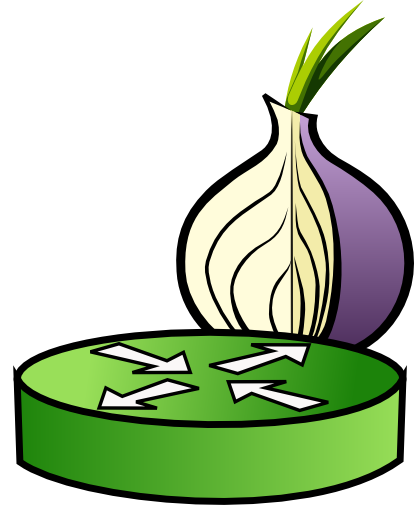 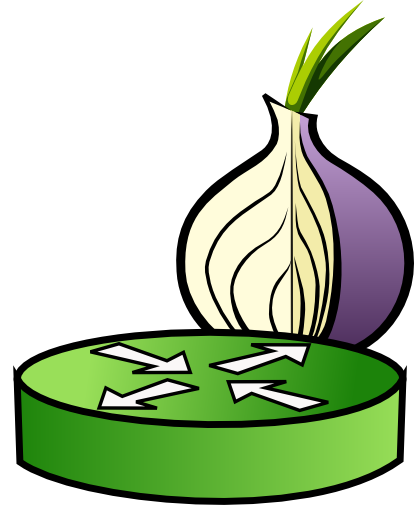 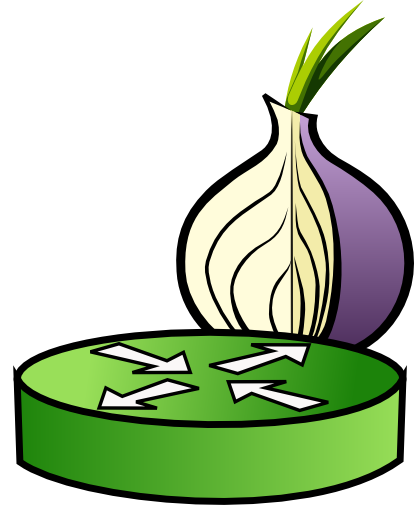 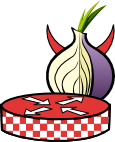 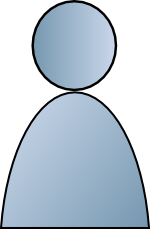 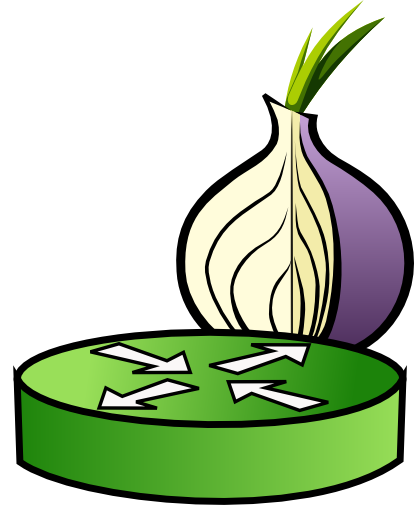 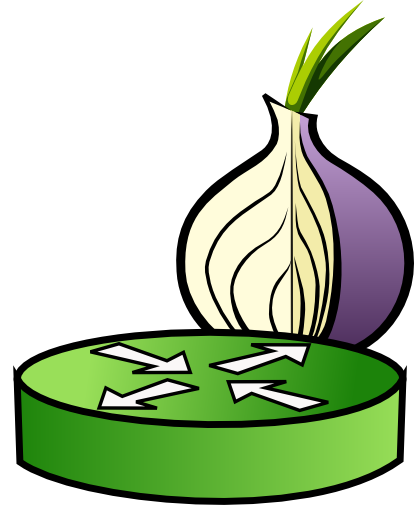 entry
RP
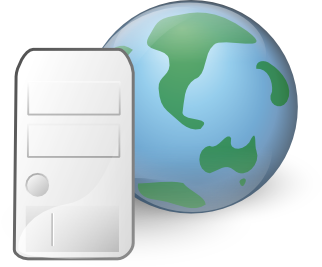 Deanonymizing Hidden Services
HS
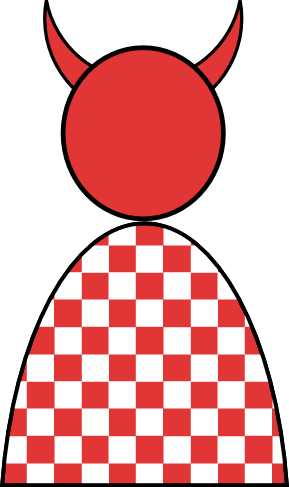 RP
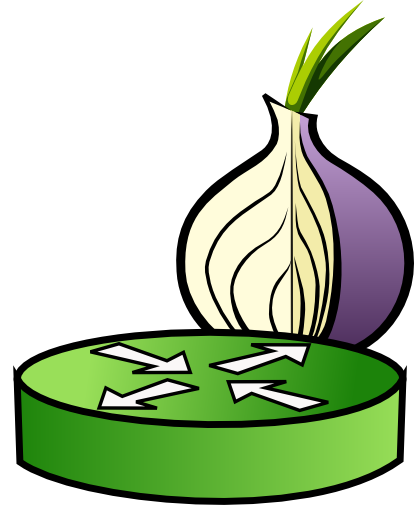 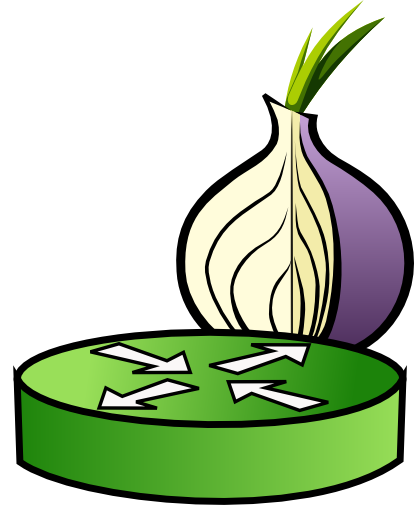 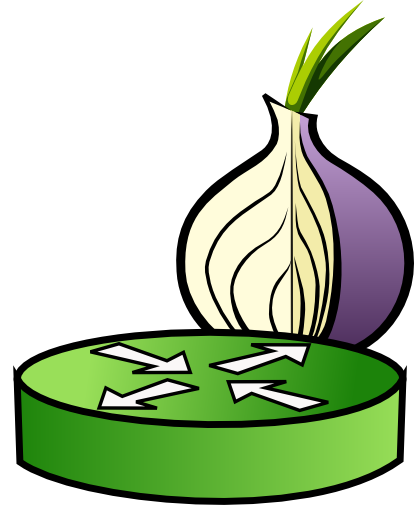 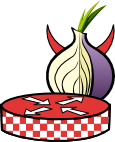 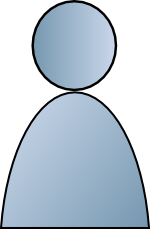 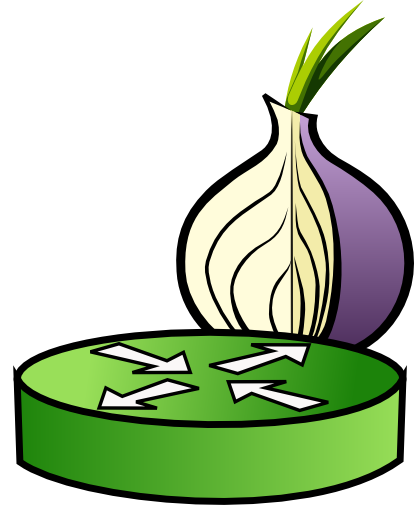 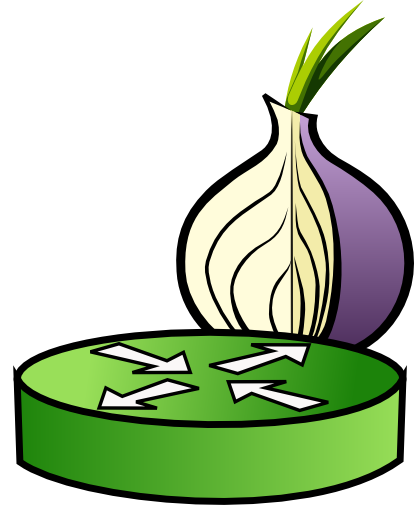 entry
RP
S&P 2006, S&P 2013
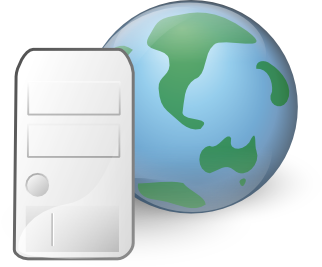 Deanonymizing Hidden Services
HS
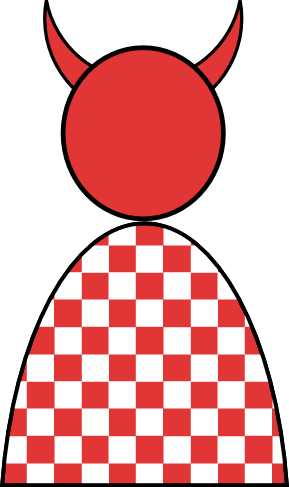 RP
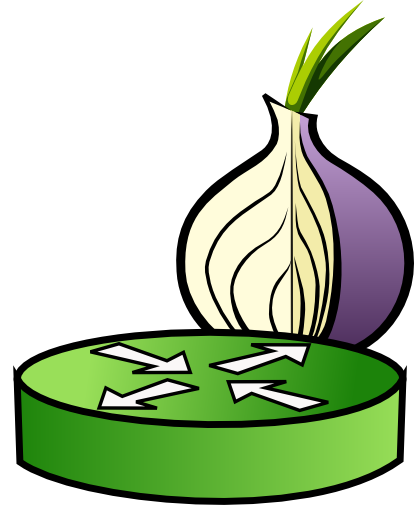 Send 50 Padding Cells
PADDING
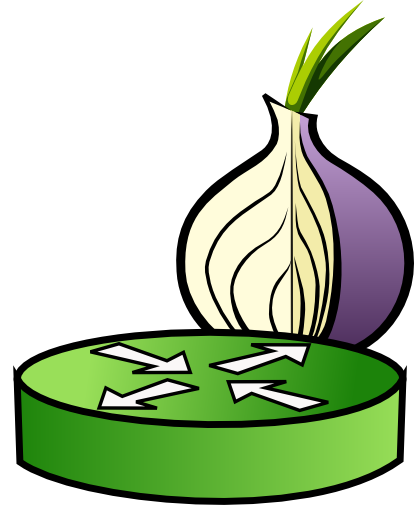 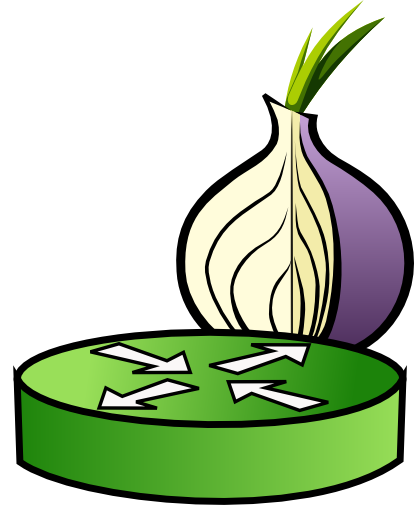 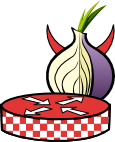 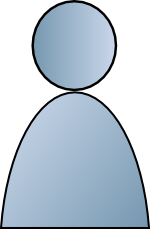 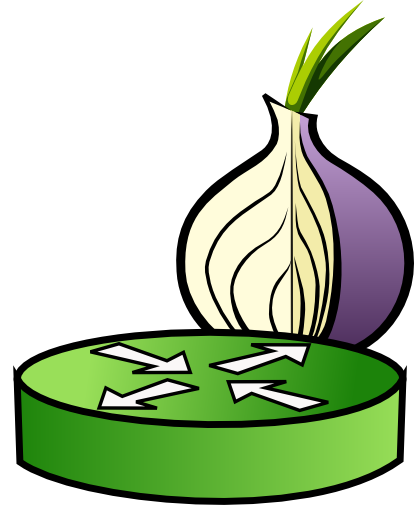 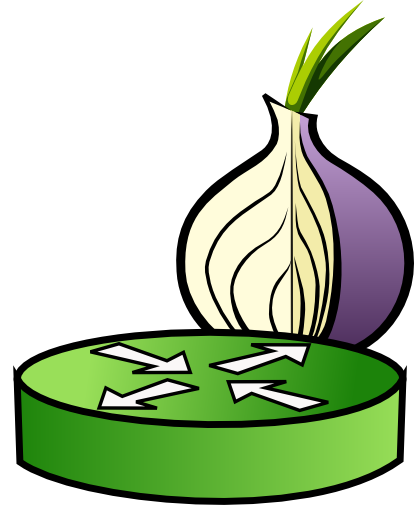 entry
RP
S&P 2013
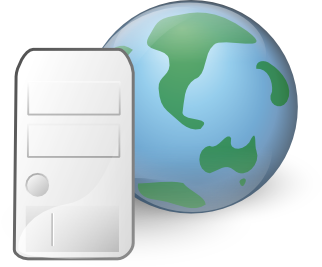 Deanonymizing Hidden Services
HS
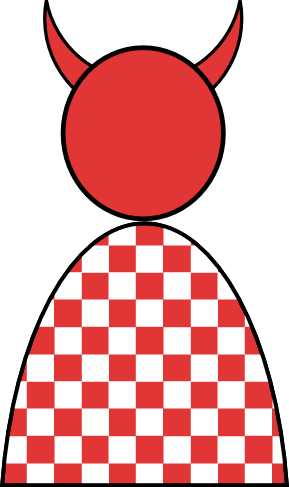 RP
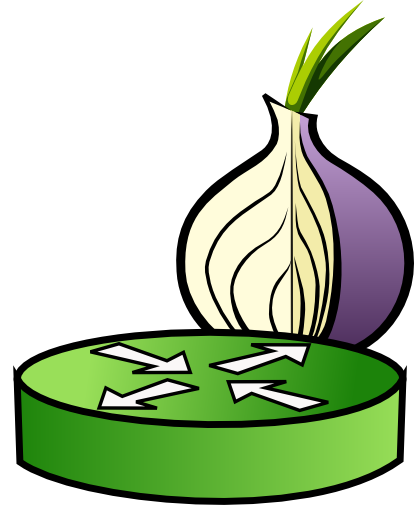 Identify HS if 
cell count = 53
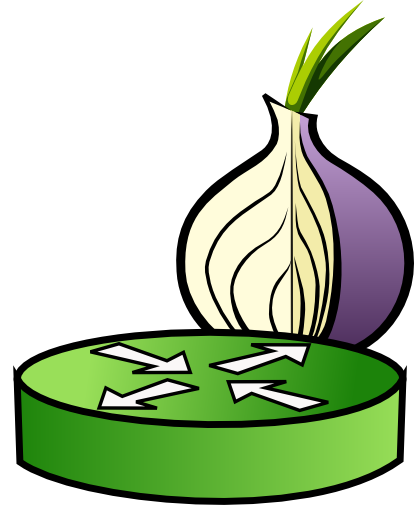 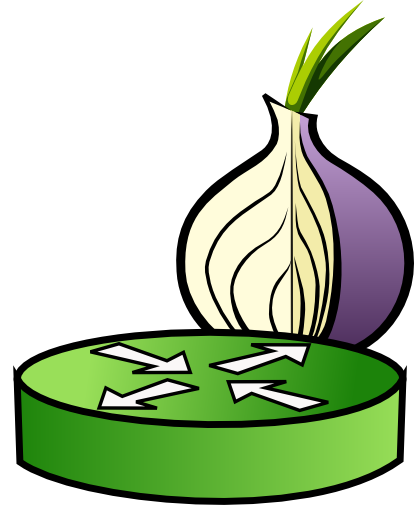 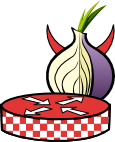 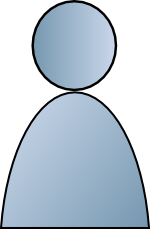 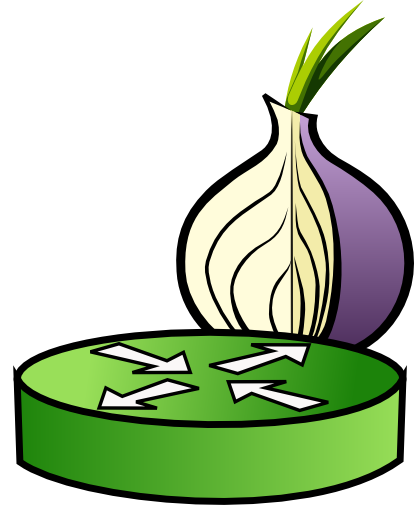 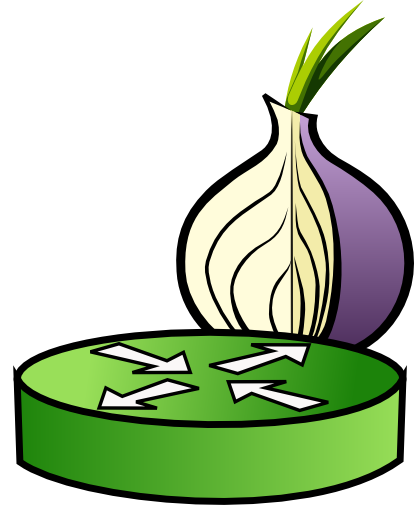 entry
RP
S&P 2013
Outline
The Sniper Attack
Low-cost memory consumption attack that disables arbitrary Tor relays

Deanonymizing Hidden Services
Using DoS attacks for deanonymization

Countermeasures
Countermeasures
Sniper Attack Defenses
Authenticated SENDMEs
Queue Length Limit
Adaptive Circuit Killer

Deanonymization Defenses
Entry-guard Rate-limiting
Middle Guards
Questions?
cs.umn.edu/~jansen
rob.g.jansen@nrl.navy.mil
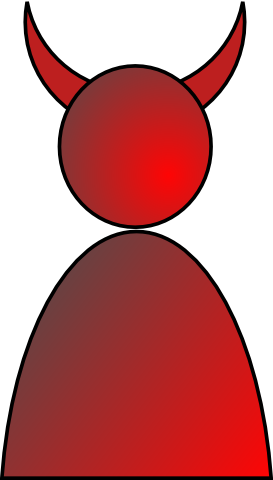 think like an adversary
Speed of Deanonymization
1 GiB/s Relay Can Deanonymize HS in about a day
Circuit Killer Defense
The Sniper Attack
Single Adversary
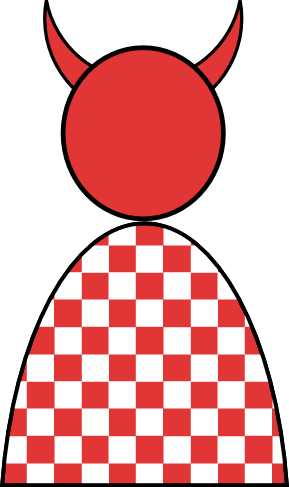 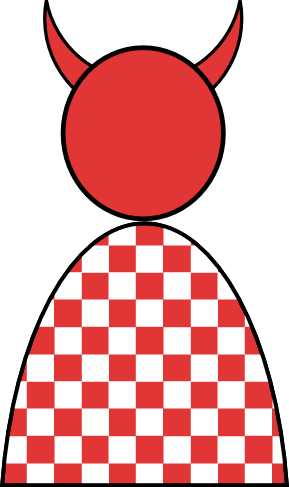 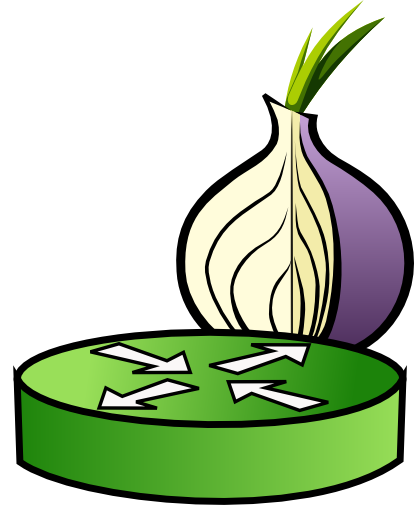 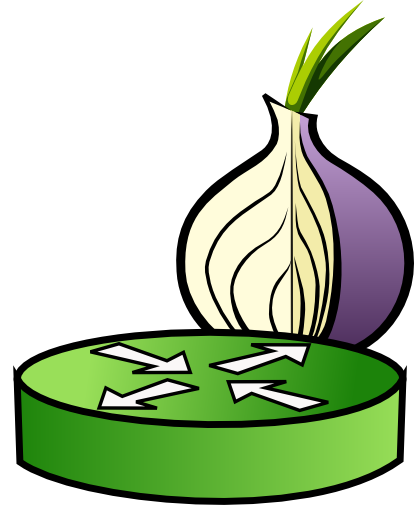 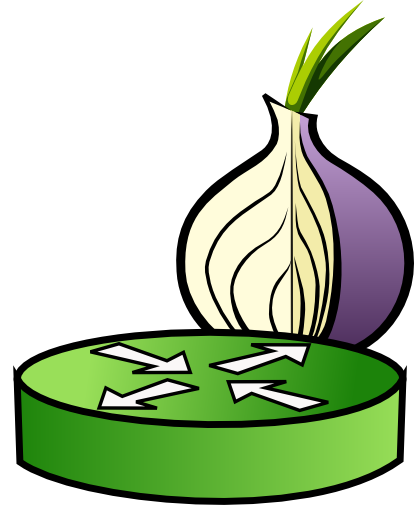 exit
entry
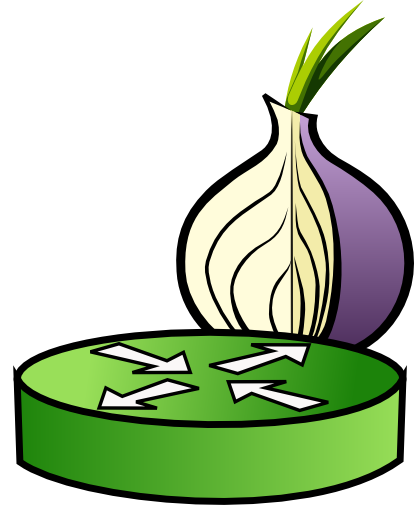 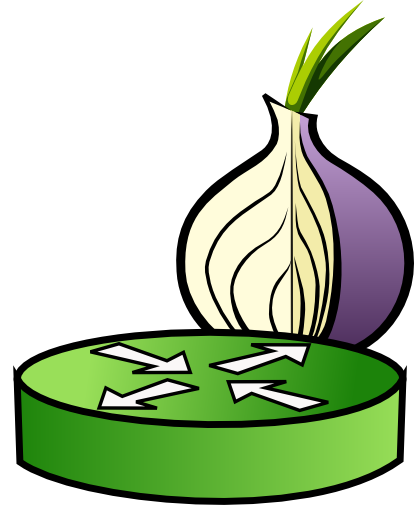 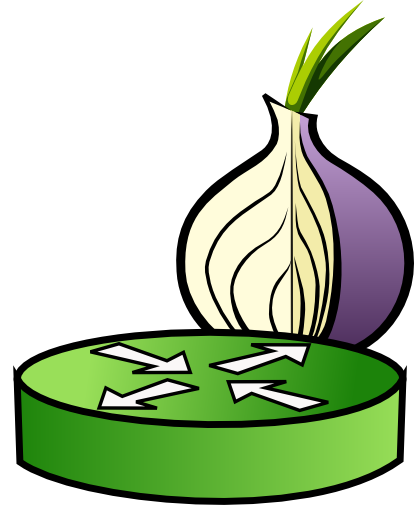 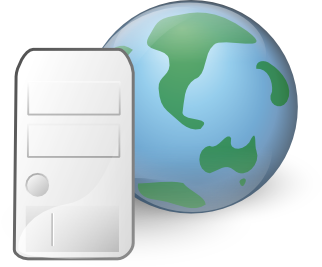 exit
entry
Anonymous Tunnel
The Sniper Attack
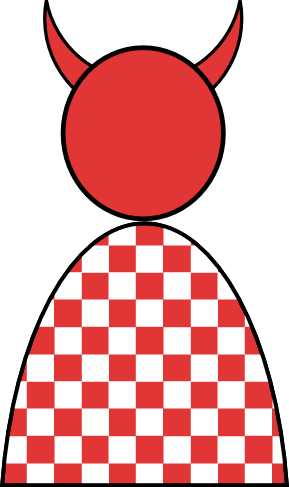 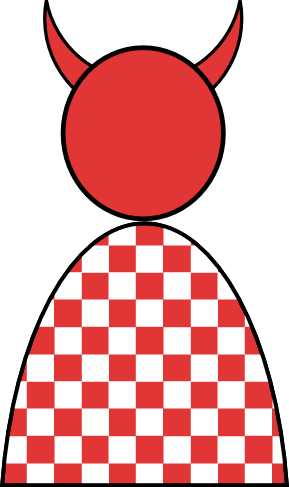 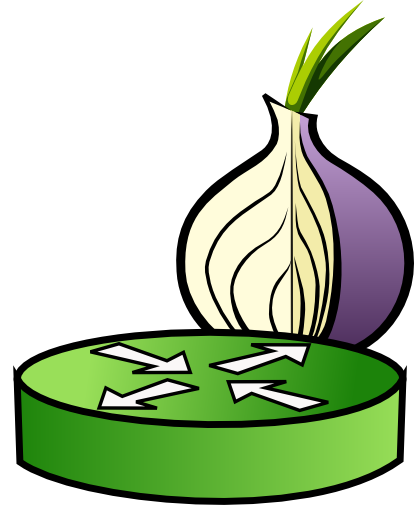 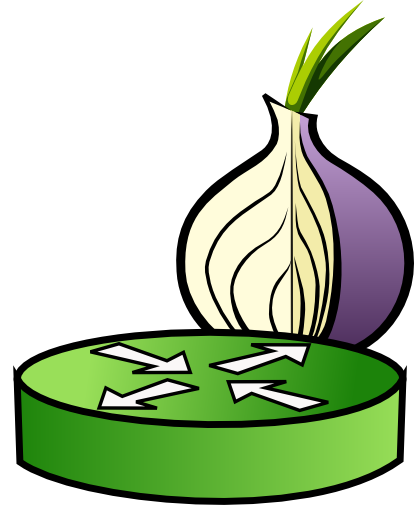 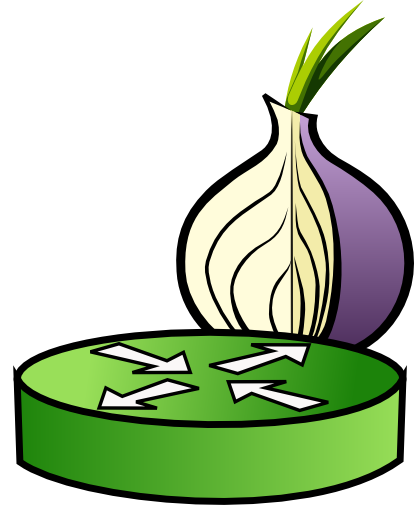 exit
entry
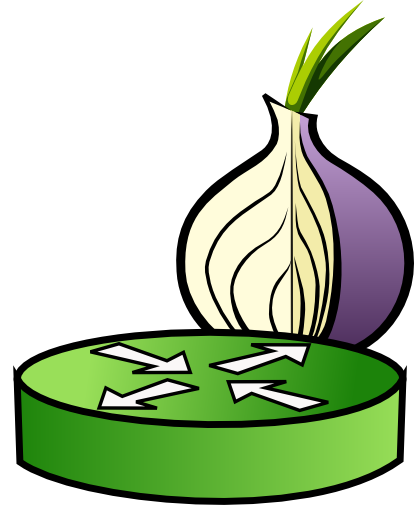 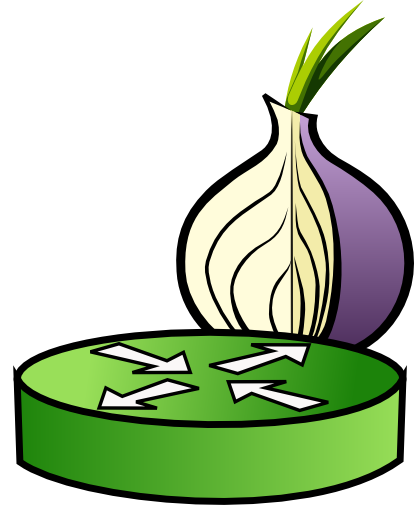 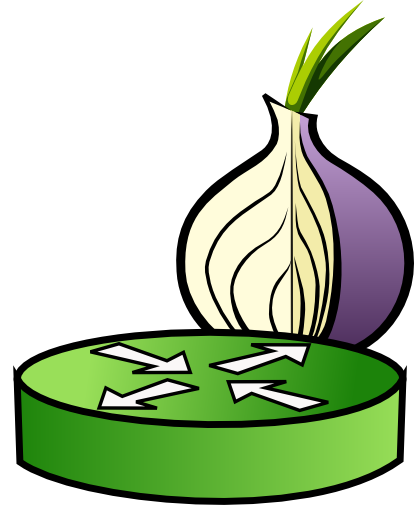 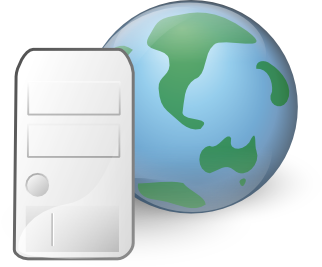 exit
entry
The Sniper Attack
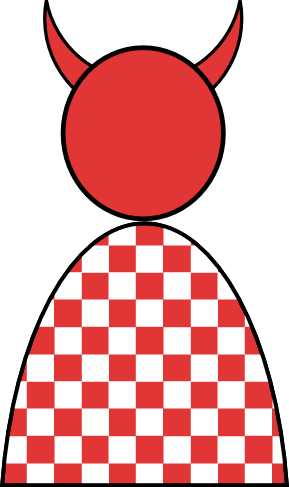 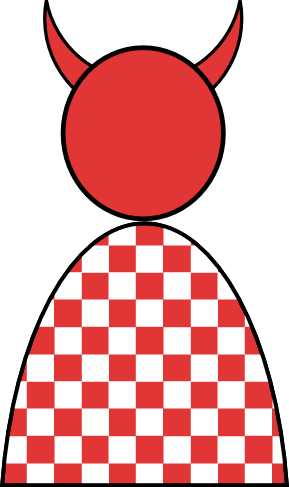 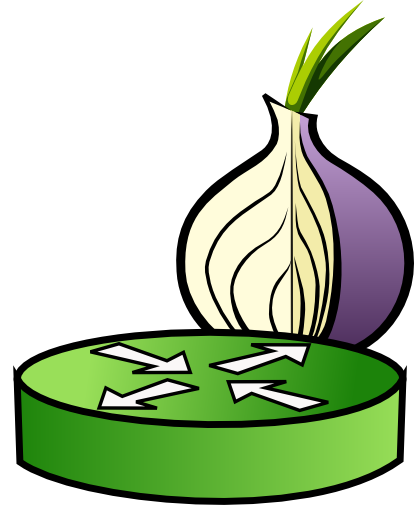 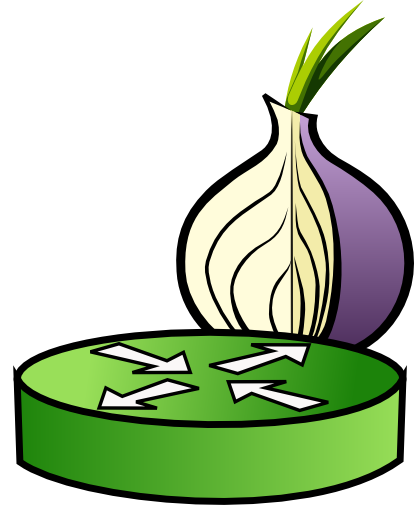 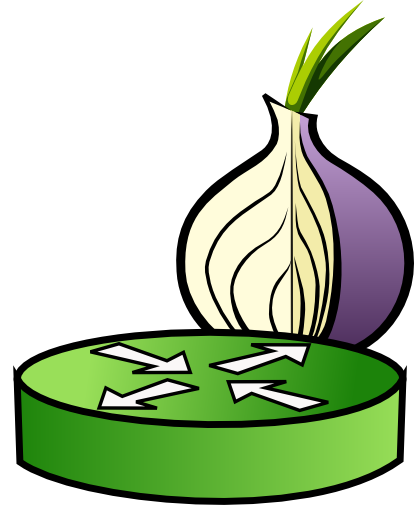 exit
entry
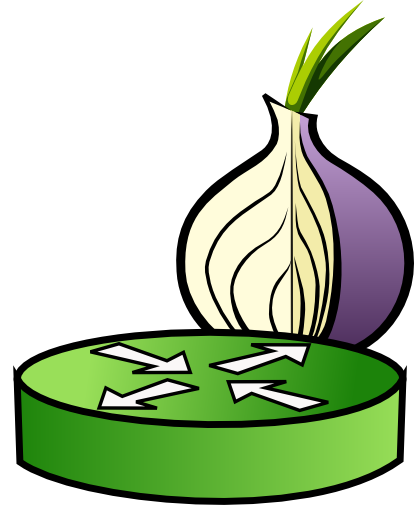 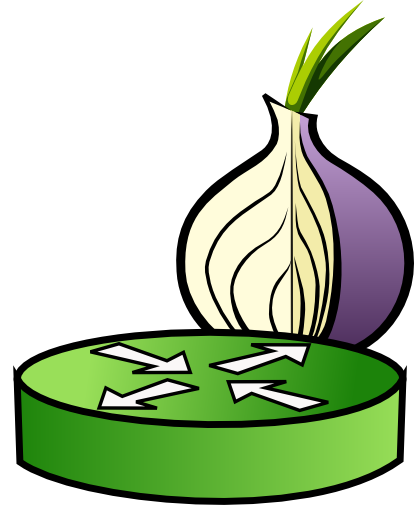 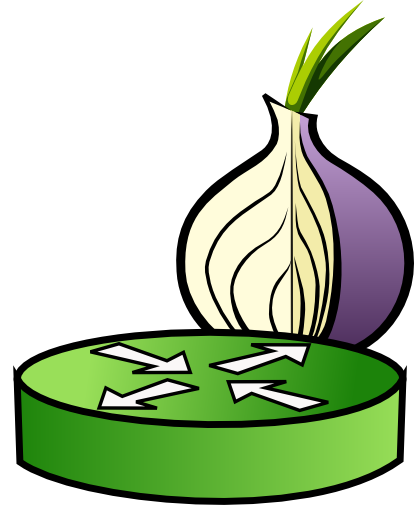 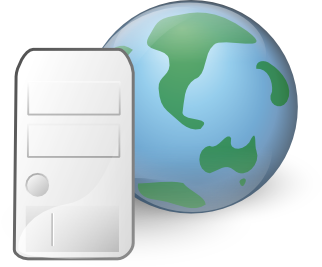 exit
entry
The Sniper Attack
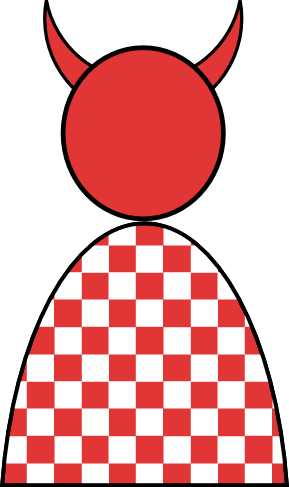 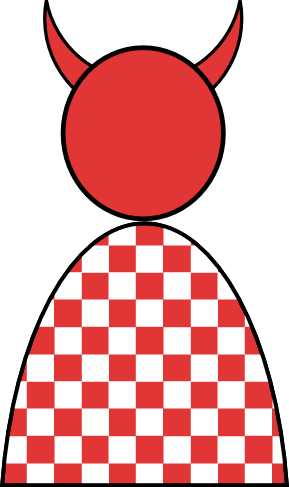 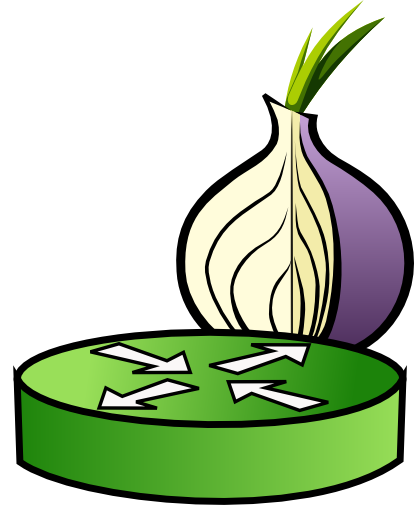 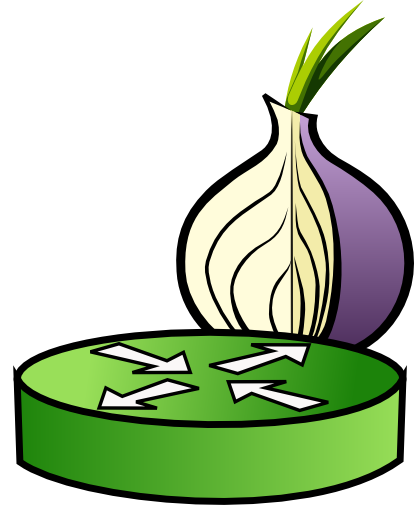 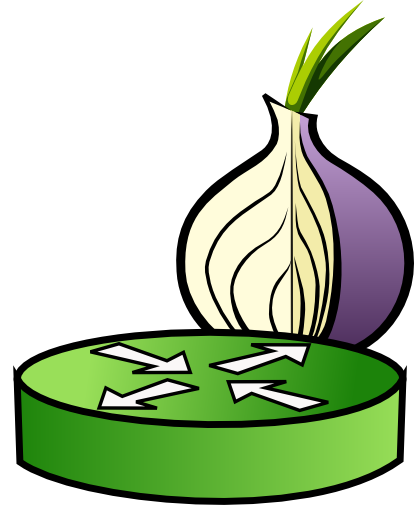 exit
entry
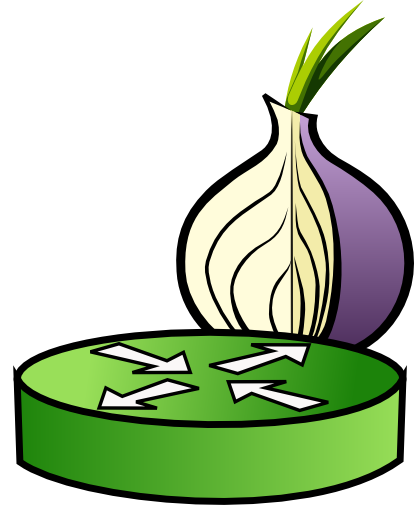 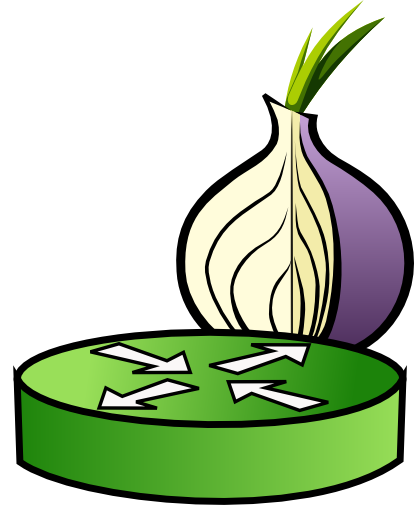 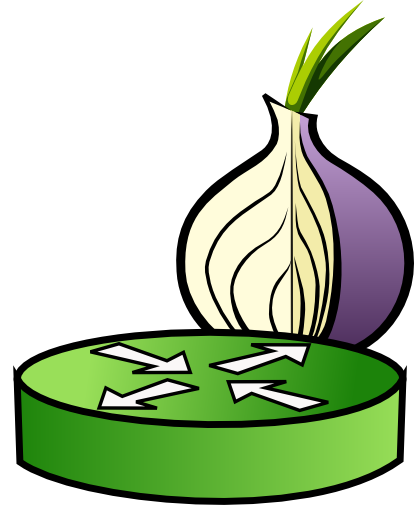 DATA
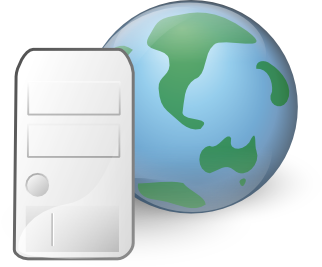 exit
entry
DATA
DATA
DATA
R
The Sniper Attack
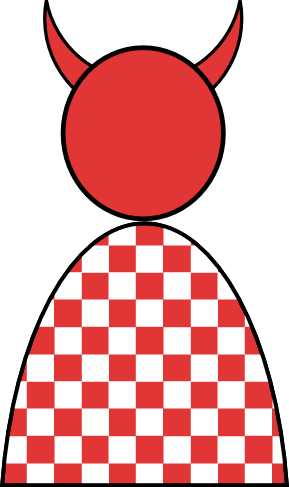 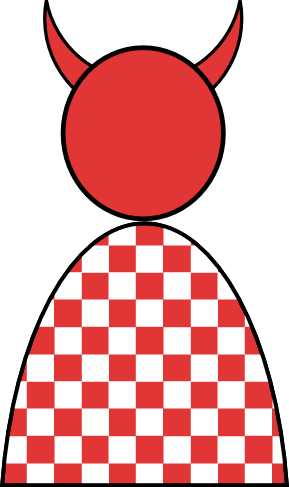 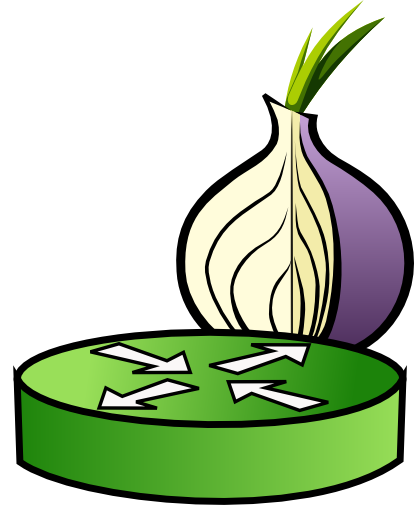 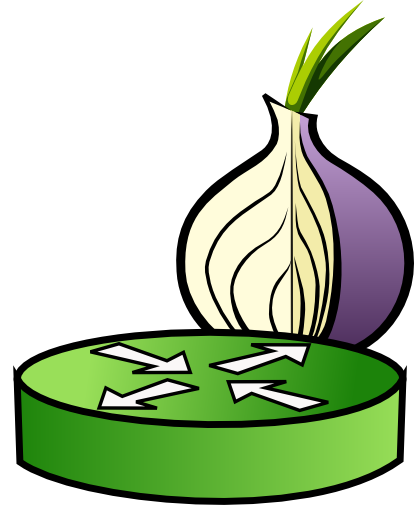 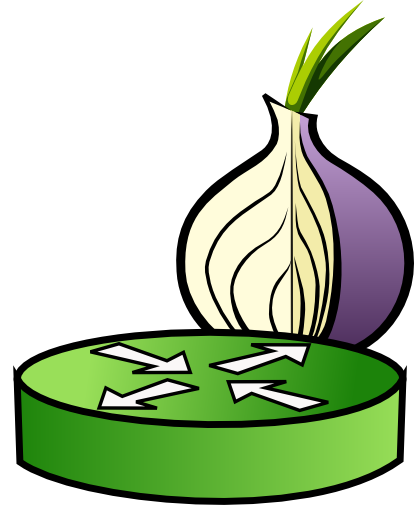 exit
entry
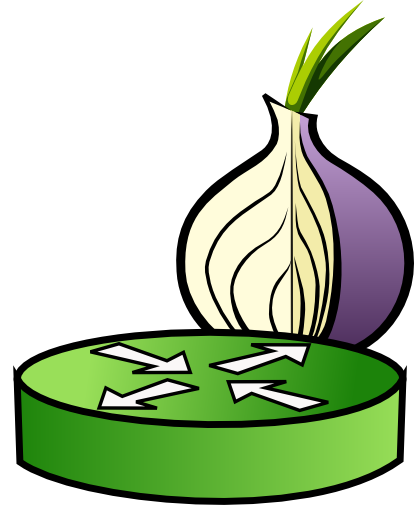 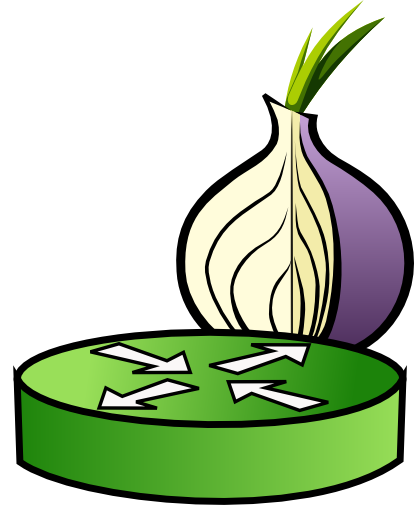 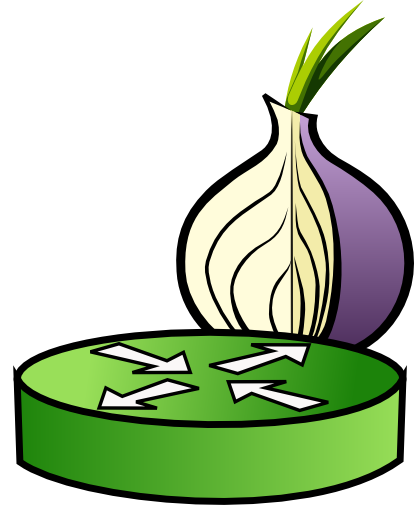 DATA
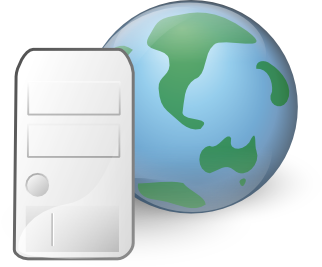 exit
entry
DATA
DATA
DATA
R
The Sniper Attack
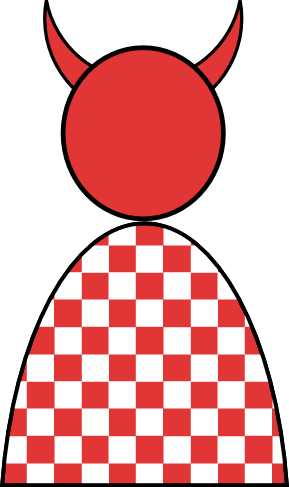 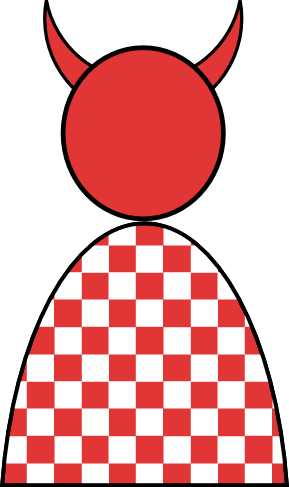 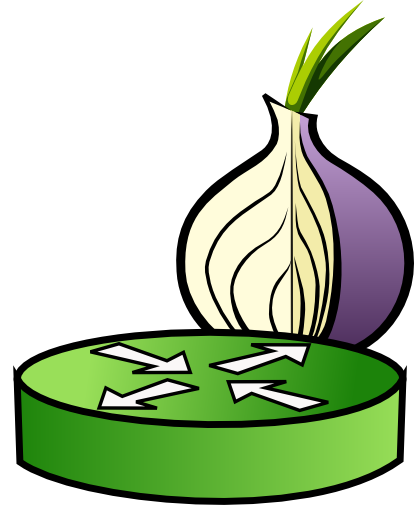 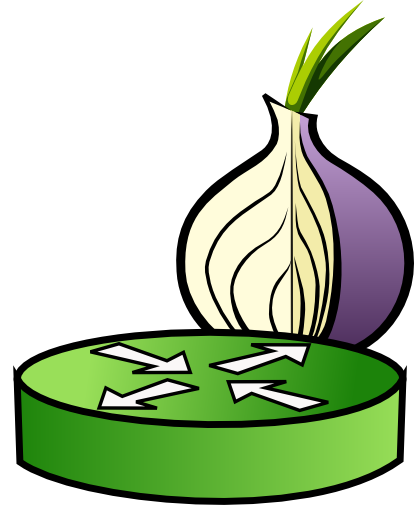 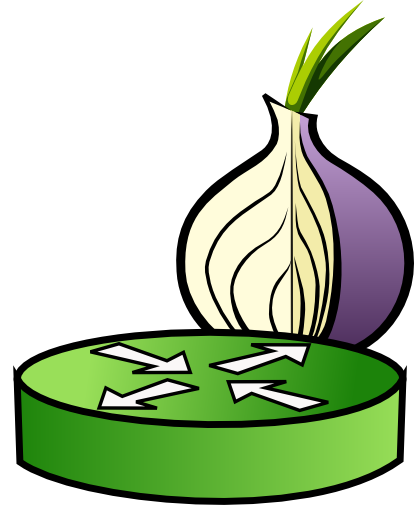 exit
entry
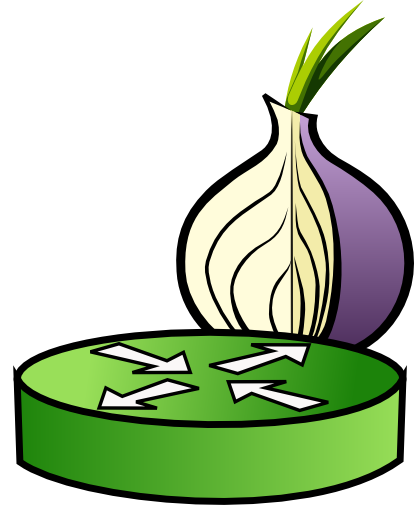 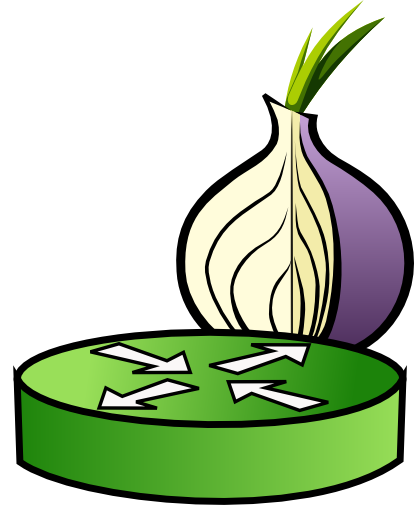 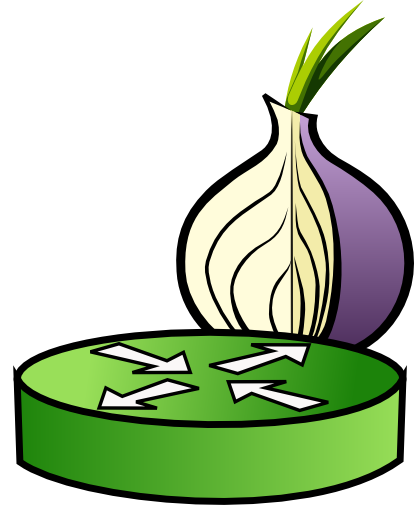 Flow Window Closed
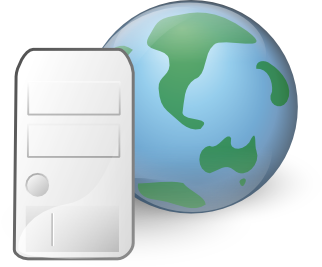 exit
entry
DATA
DATA
DATA
R
The Sniper Attack
R
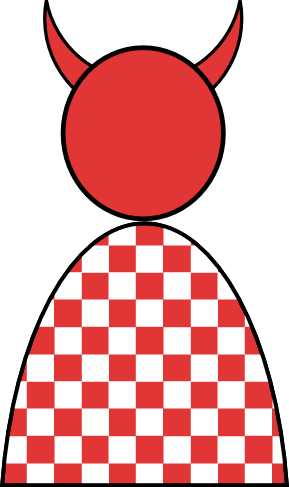 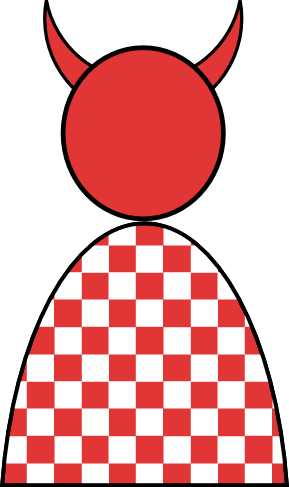 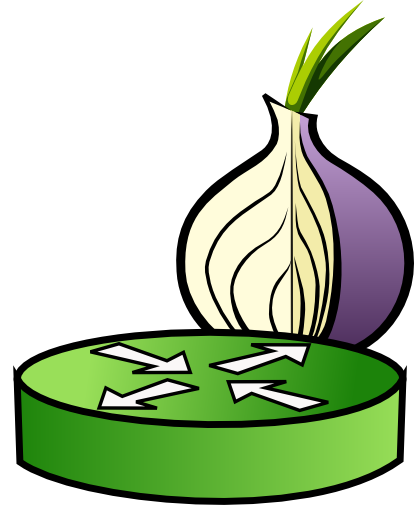 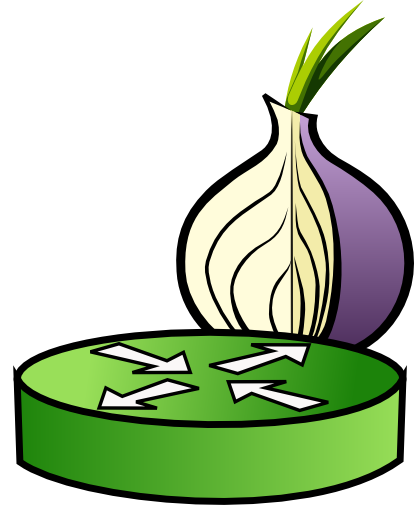 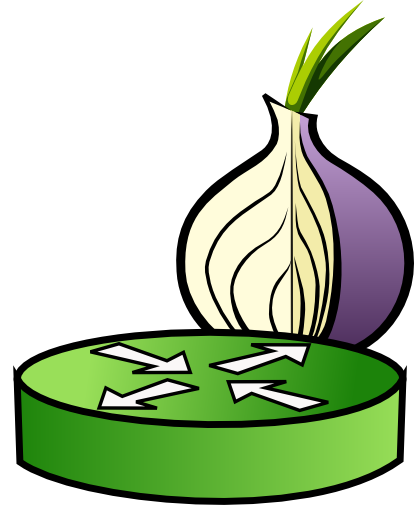 exit
entry
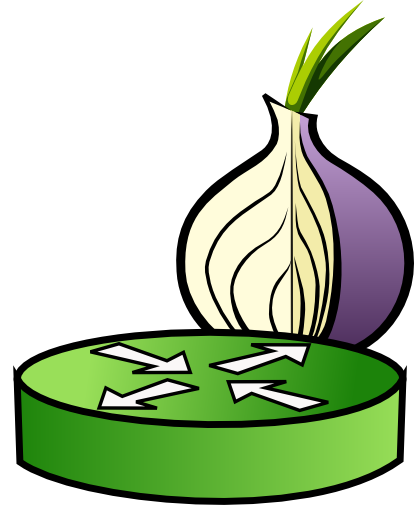 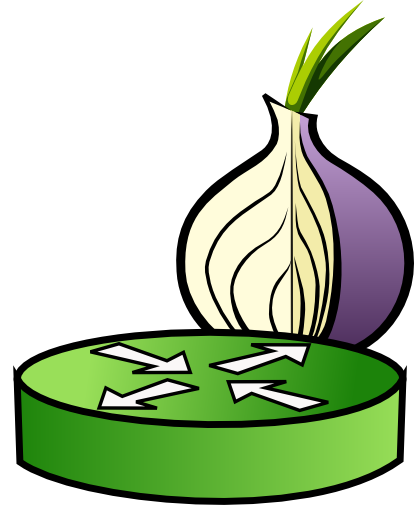 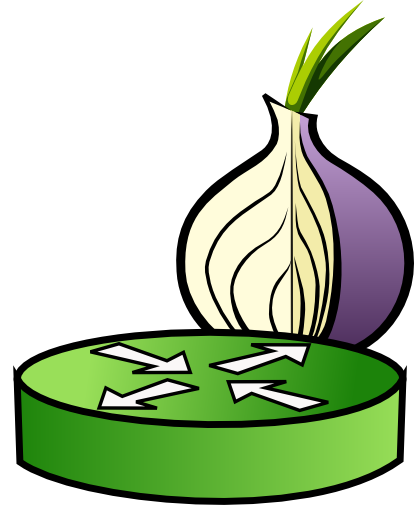 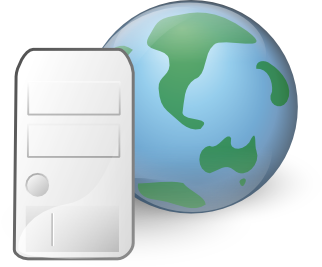 exit
entry
DATA
DATA
DATA
R
The Sniper Attack
R
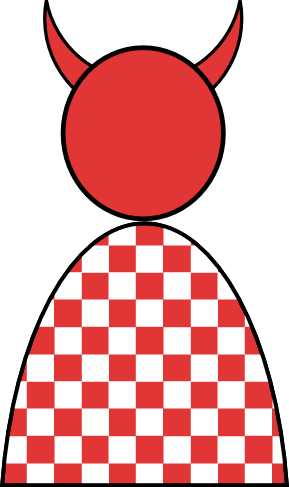 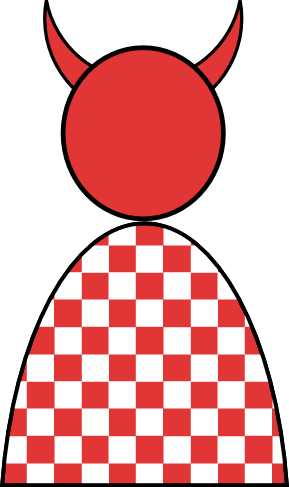 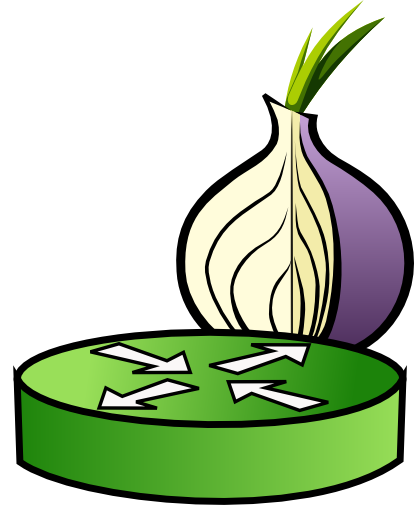 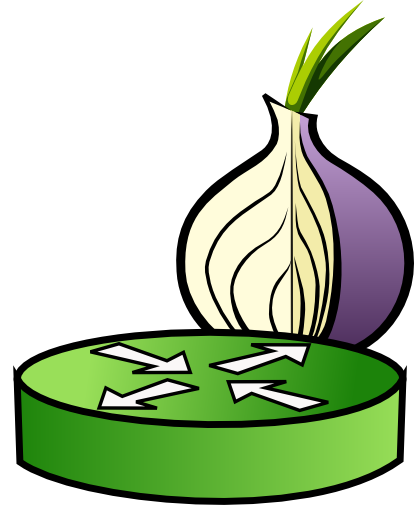 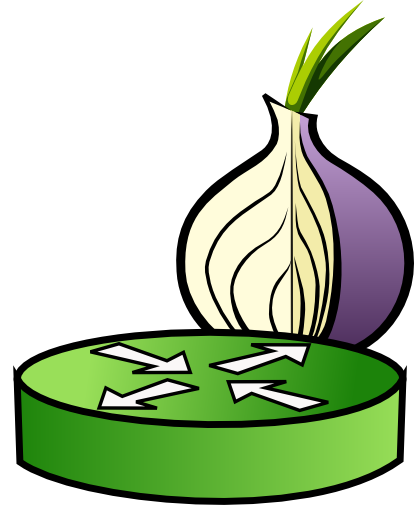 exit
entry
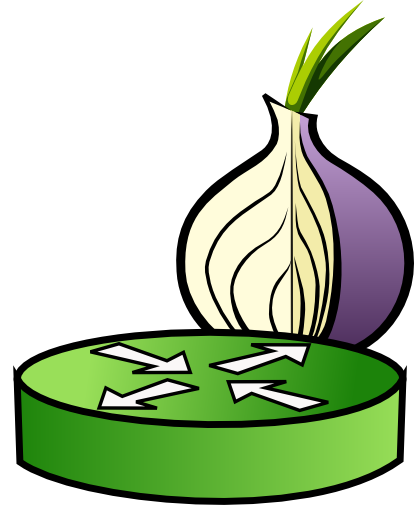 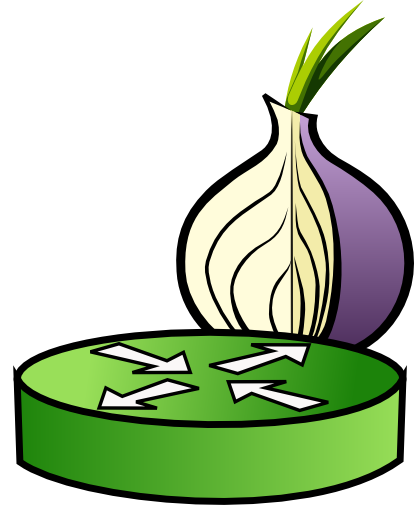 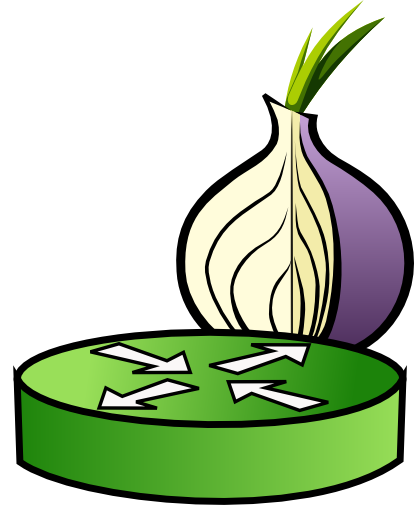 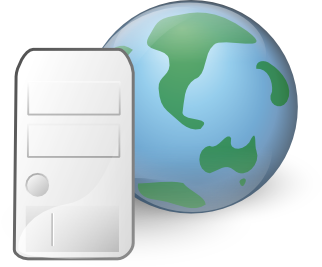 exit
entry
DATA
DATA
DATA
DATA
DATA
DATA
R
The Sniper Attack
R
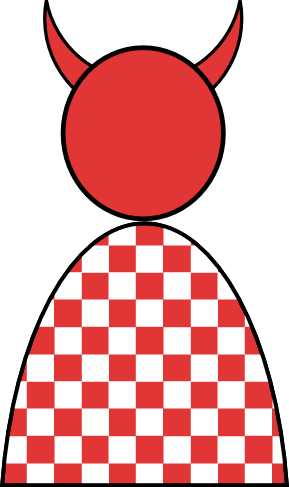 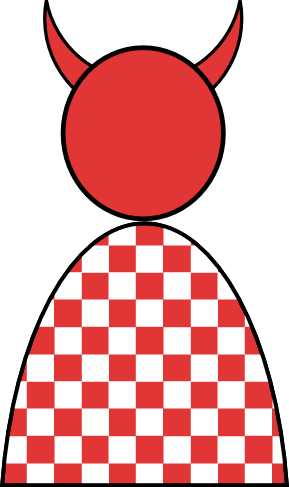 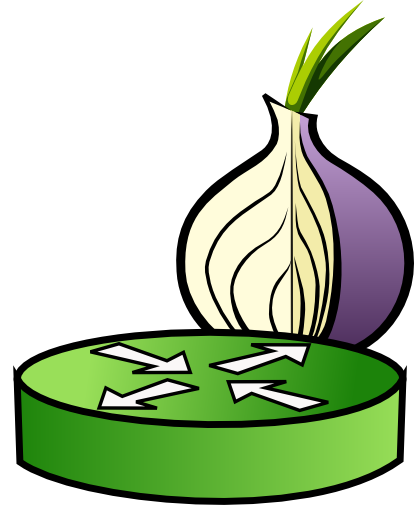 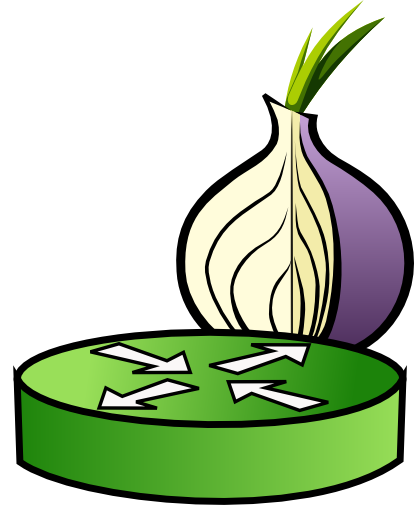 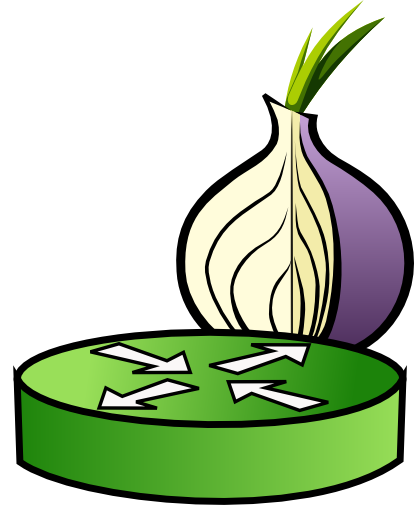 exit
entry
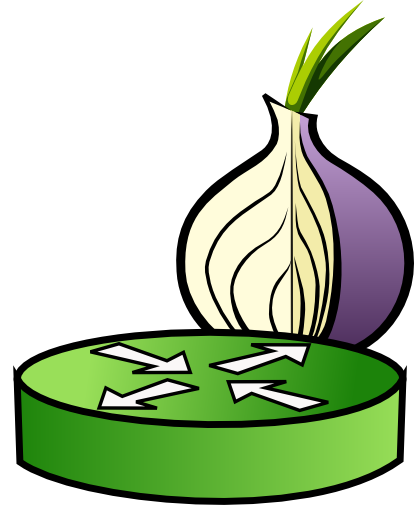 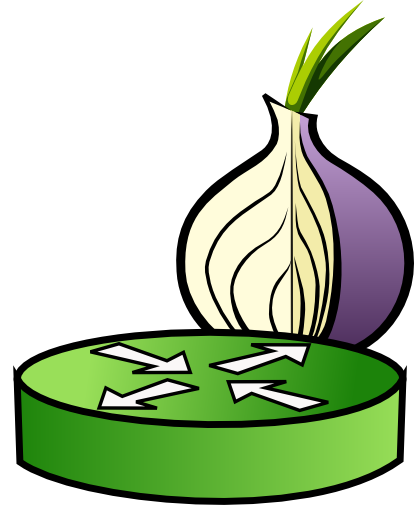 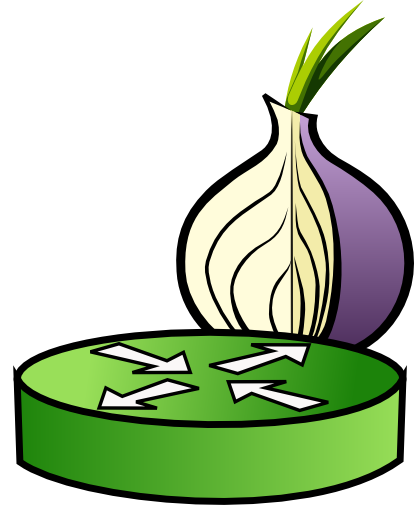 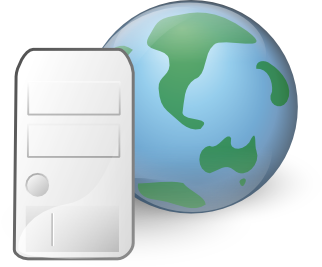 exit
entry
Killed by OS
DATA
DATA
DATA
DATA
DATA
DATA